Peripheral neuropathies
Dr Mohammad Ali Kukaswadia, M.D
Consultant Neurologist
introduction
Neuro = nerve	   	
		Pathy	 = sickness

Peripheral neuropathy describes damage to the peripheral nervous system.

More than 100 types of peripheral neuropathy have been identified, each with its own characteristic set of symptoms, pattern of development, and prognosis
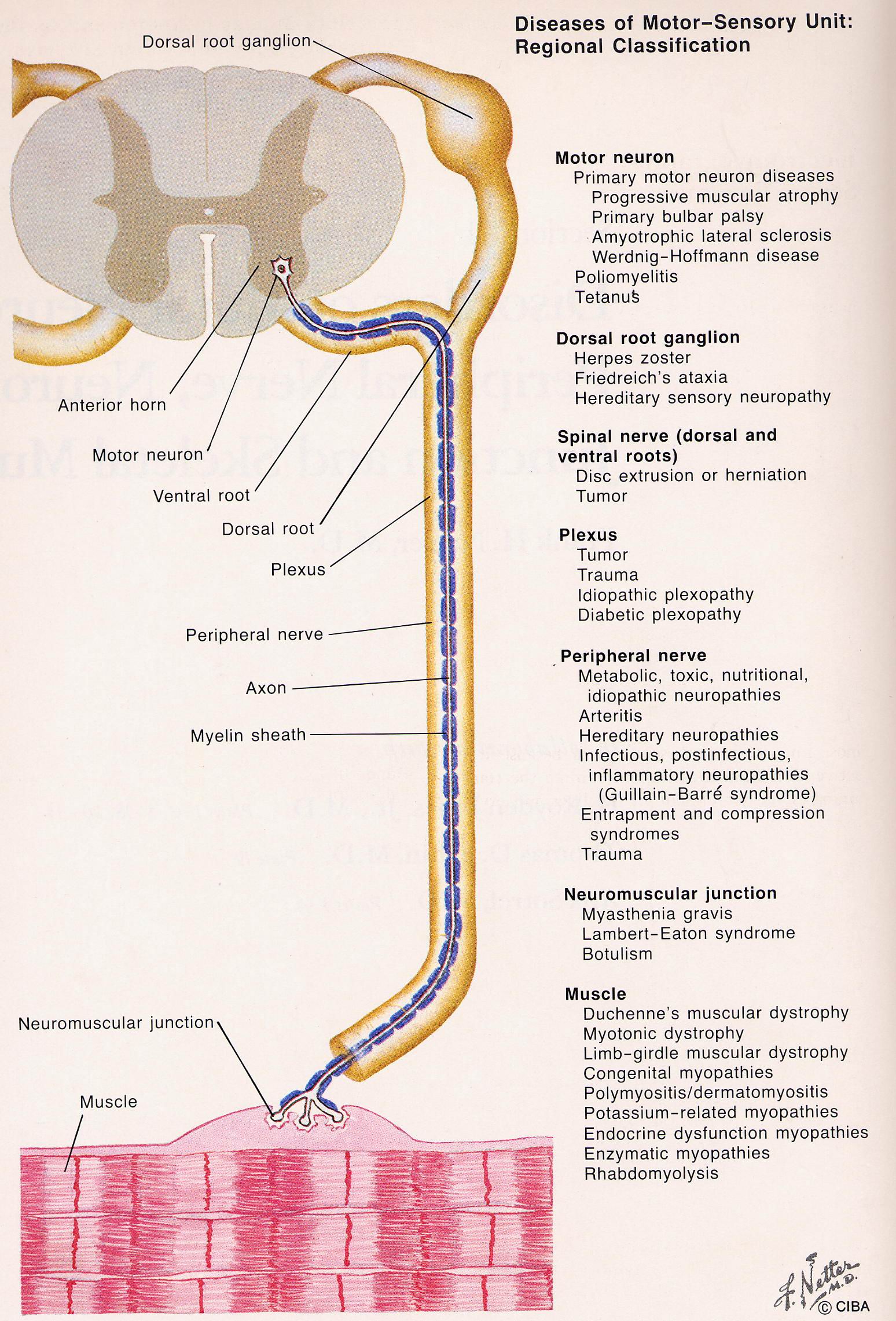 Anterior horn cell  (Motor neuron)
Ventral root
Dorsal root ganglion
Dorsal root
Plexus
Peripheral nerve
Neuromuscular junction 
Muscle
End organ receptor / small fiber neuropathy
Motor neuron diseases
Radiculopathies – ventral, dorsal root or mixed 
		Cervical and lumbosacral radiculopathies
Sensory neuronopathies
Plexopathies – cervical and lumbosacral plexopathies
Peripheral neuropathies 
	Mononeuropathies
	Mononeuritis multiplex
	Polyneuropathies – Large fiber and small fiber 				 neuropathies
The terms "peripheral neuropathy," "polyneuropathy," and "neuropathy" are frequently used interchangeably, but are distinct. 
	
	Peripheral neuropathy is a less precise term that is frequently used synonymously with polyneuropathy, but can also refer to any disorder of the peripheral nervous system including radiculopathies and mononeuropathies. 

	Polyneuropathy is a specific term that refers to a generalized, relatively homogeneous process affecting many peripheral nerves, with the distal nerves usually affected most prominently.

	Neuropathy, which again is frequently used synonymously with peripheral neuropathy and/or polyneuropathy, can refer even more generally to disorders of the central and peripheral nervous system.
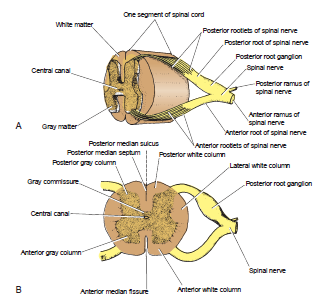 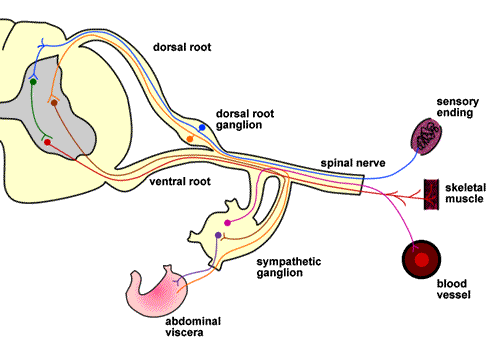 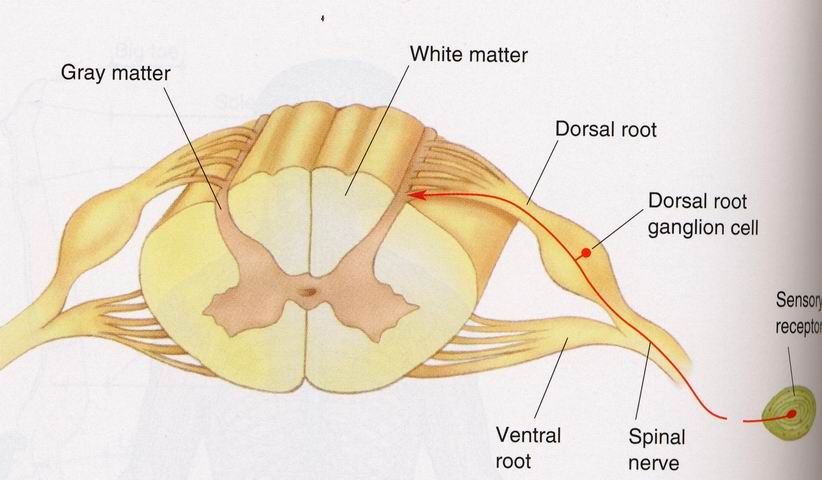 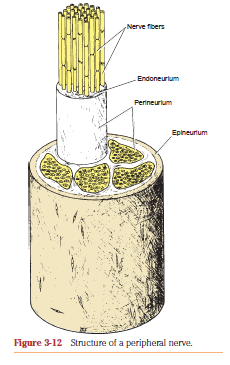 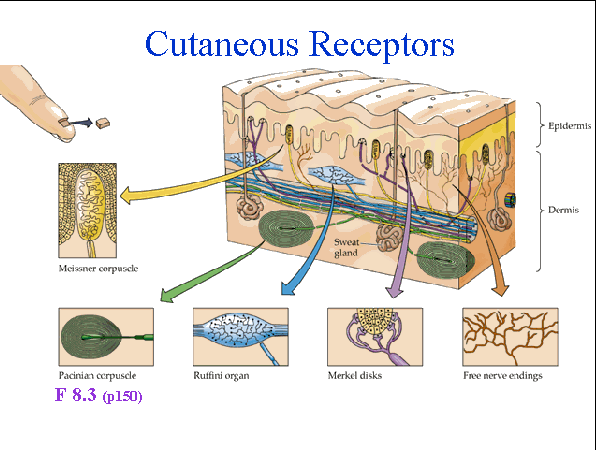 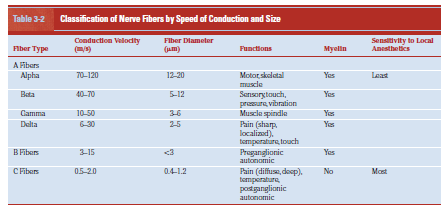 Conduction Velocity
There are several types of nerves.
A nerve consists of many fibers (axons).
The velocity of myelinated (covered with myelin) nerve fiber is higher than non-myelinated fiber.
Conduction velocity is higher in thicker nerve fiber than thinner nerve fiber.
Each fiber has its own velocity, different than other fibers.
The higher the temperature, the higher the velocity.
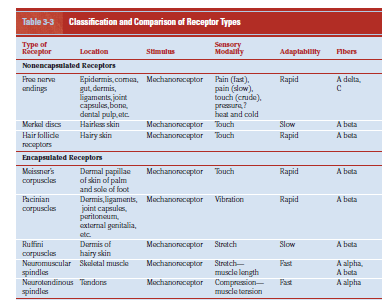 Peripheral neuropathies
Can be classified in different ways
	Mononeuropathy                        
	Mononeuritis multiplex
	Polyneuropathy

Nerve dysfunction caused by many inherited & acquired diseases. 

Nerve fibers of different types (motor, sensory or autonomic) & of different sizes may be variably involved. 

Disorders may be primarily directed at the axon, the myelin sheath (Schwann cells) or both.
Mechanisms of damage


Demyelination 		Myelin sheath disrupted -- GBS , HSMN

Axonal degeneration 	Axon damage --- Toxic neuropathies

Wallerian 		 Nerve section  - Trauma
degeneration

Compression		Focal demyelination
	                   	Entrapment - Carpel tunnel syndrome

Infarction		 Arteritis
			Polyarteritis nodosa, DM

Infiltration		 Infiltration
	           		Leprosy, Sarcoidosis
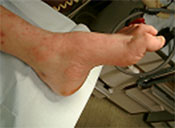 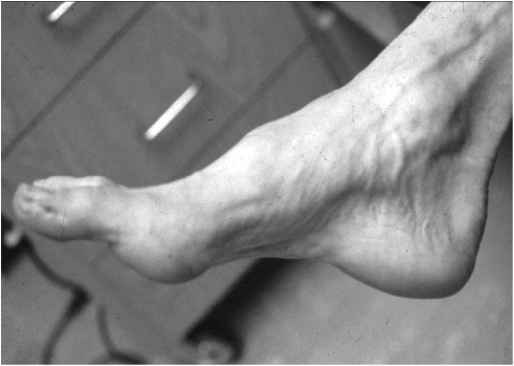 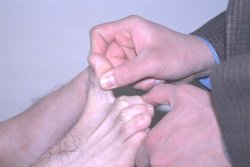 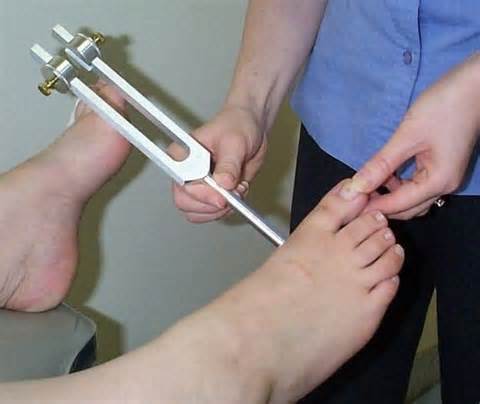 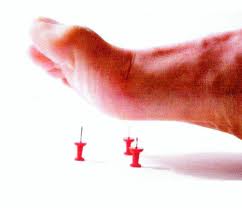 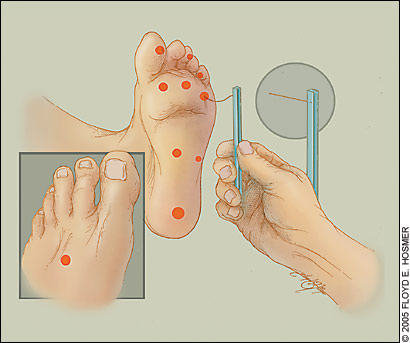 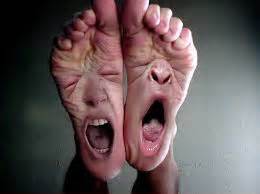 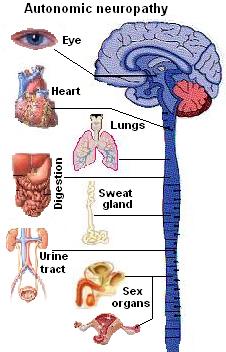 Peripheral Neuropathy from History, physical exam and electrodiagnostic studies
Pseudoneuropathy
Hyperventilation
Myopathy
Neuromuscular junction 
	diseases
Motor neuron diseases
Psychogenic
Cervical cord process
others
Mononeuropathy
Mononeuropathy multiplex
Polyneuropathy
Peripheral Neuropathy from History, physical exam and electrodiagnostic studies
Pseudoneuropathy
Compression
Isolated or contigious 
Mononeuropathies
	Diabetes 
	Vasculitis
	Infection
	Leprosy
	Neoplasm
	Brachial or lumbar 
		plexopathy
	Radiation
	Sarcoidosis
	Radiculopathies
Mononeuropathy / 
focal neuropathies
Mononeuropathy multiplex
Polyneuropathy
Peripheral Neuropathy from History, physical exam and electrodiagnostic studies
DEMYELINATING
	Multiple compressions
	variant of CIDP – MMN

AXONAL
	Diabetes 
	Vasculitis
	Infection
	Leprosy
	Neoplasm
	Brachial or lumbar 
		plexopathy
	Radiation
	Sarcoidosis
	Radiculopathies
Pseudoneuropathy
Mononeuropathy / 
focal neuropathies
Mononeuropathy multiplex
Polyneuropathy
Peripheral Neuropathy from History, physical exam and electrodiagnostic studies
Polyneuropathy
Radiculopathy
Causes
Compressive : herniated disc, spondylosis, tumor
Infiltrative : tumor seeding, infection
Inflammatory : immune-mediated
Dermatome
No C1 dermatome
C4 and T2 dermatome are contiguous on trunk
Thumb, middle finger, and fifth digits are innervated by C6, C7, and C8, respectively
Nipple is at T4 level
Umbilicus is at T10 level
Lumbar and sacral dermatome are contiguous in the posterior axial line of leg
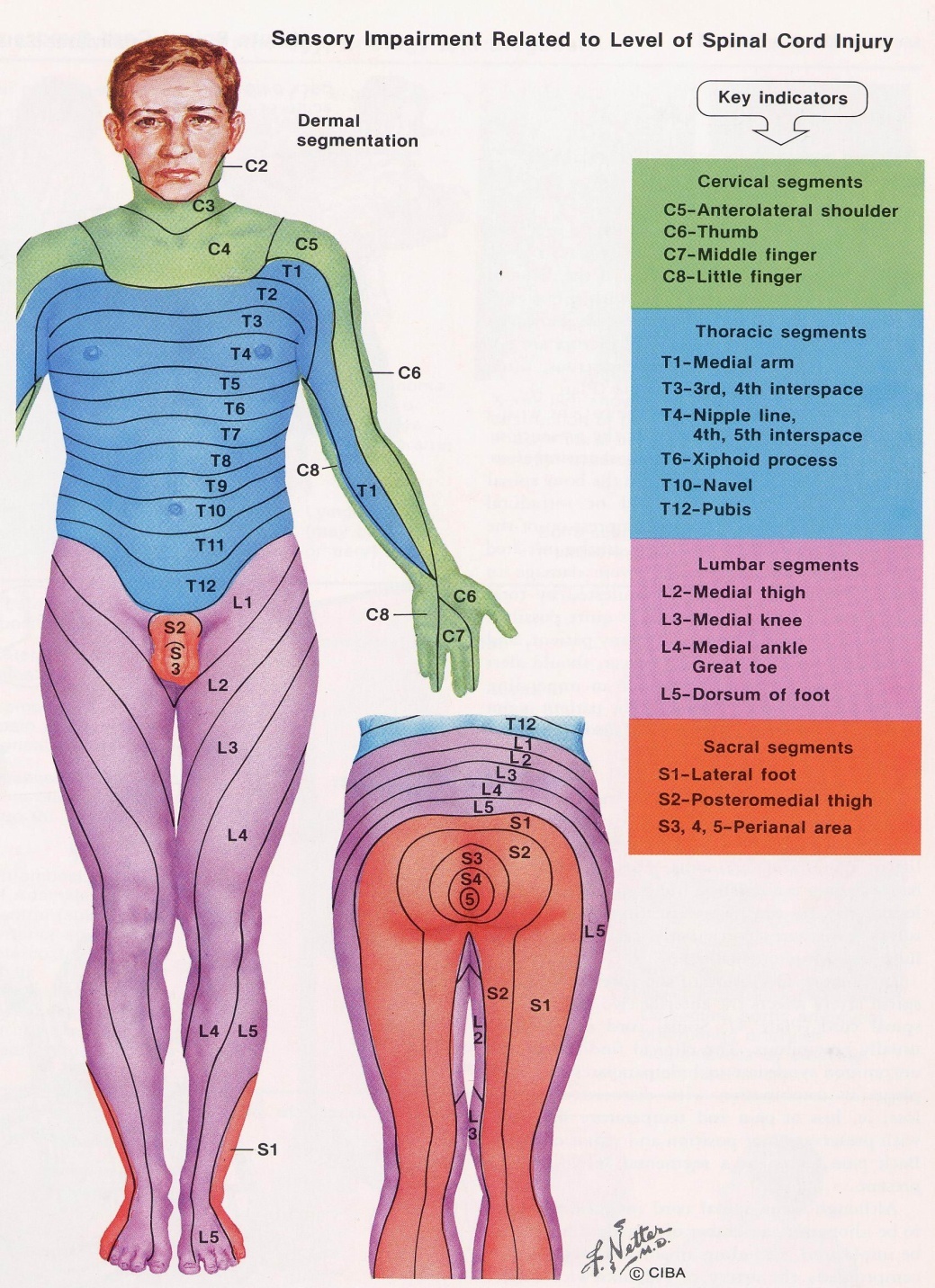 Segment pointer muscles
Cervical radiculopathy
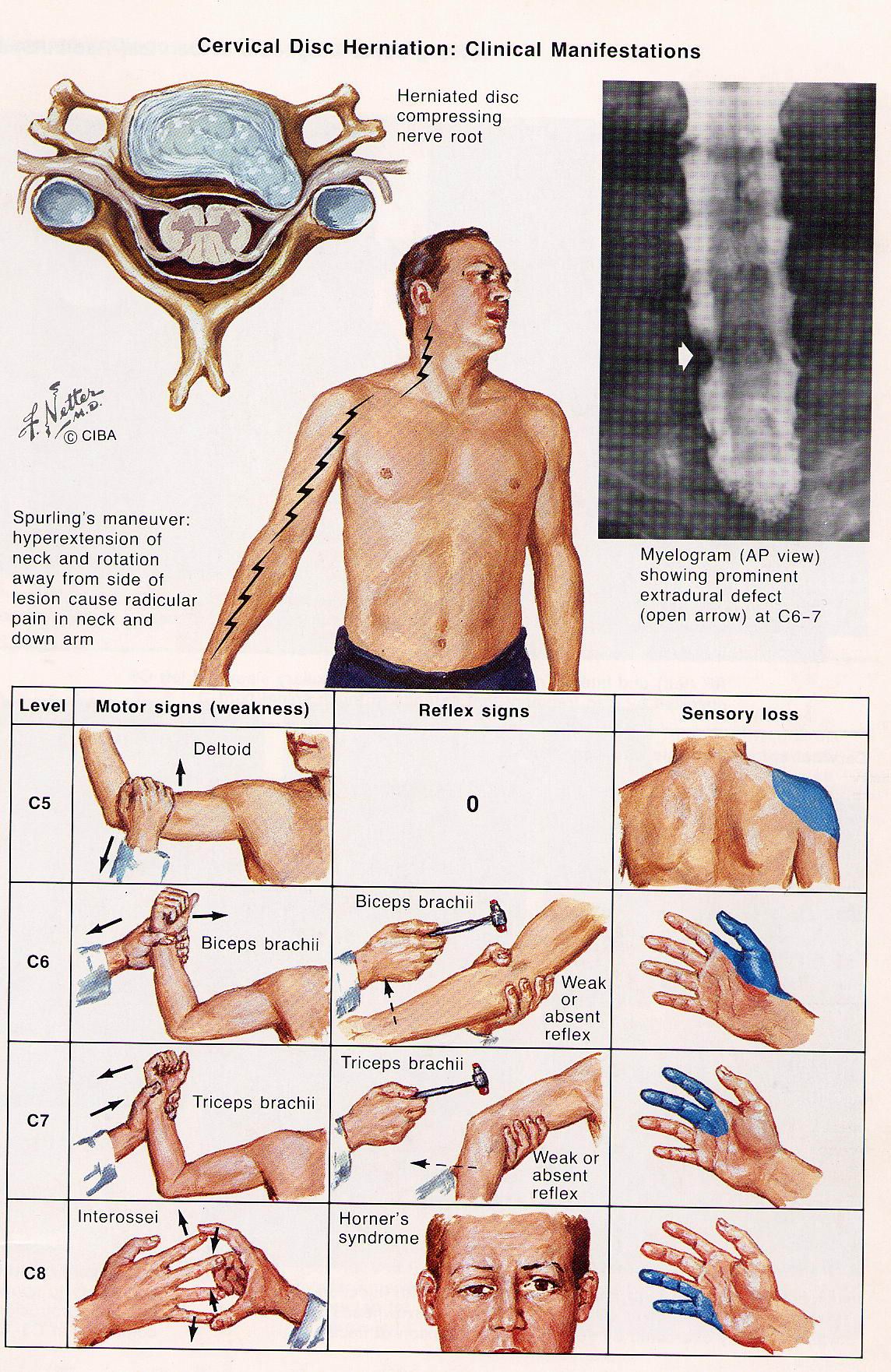 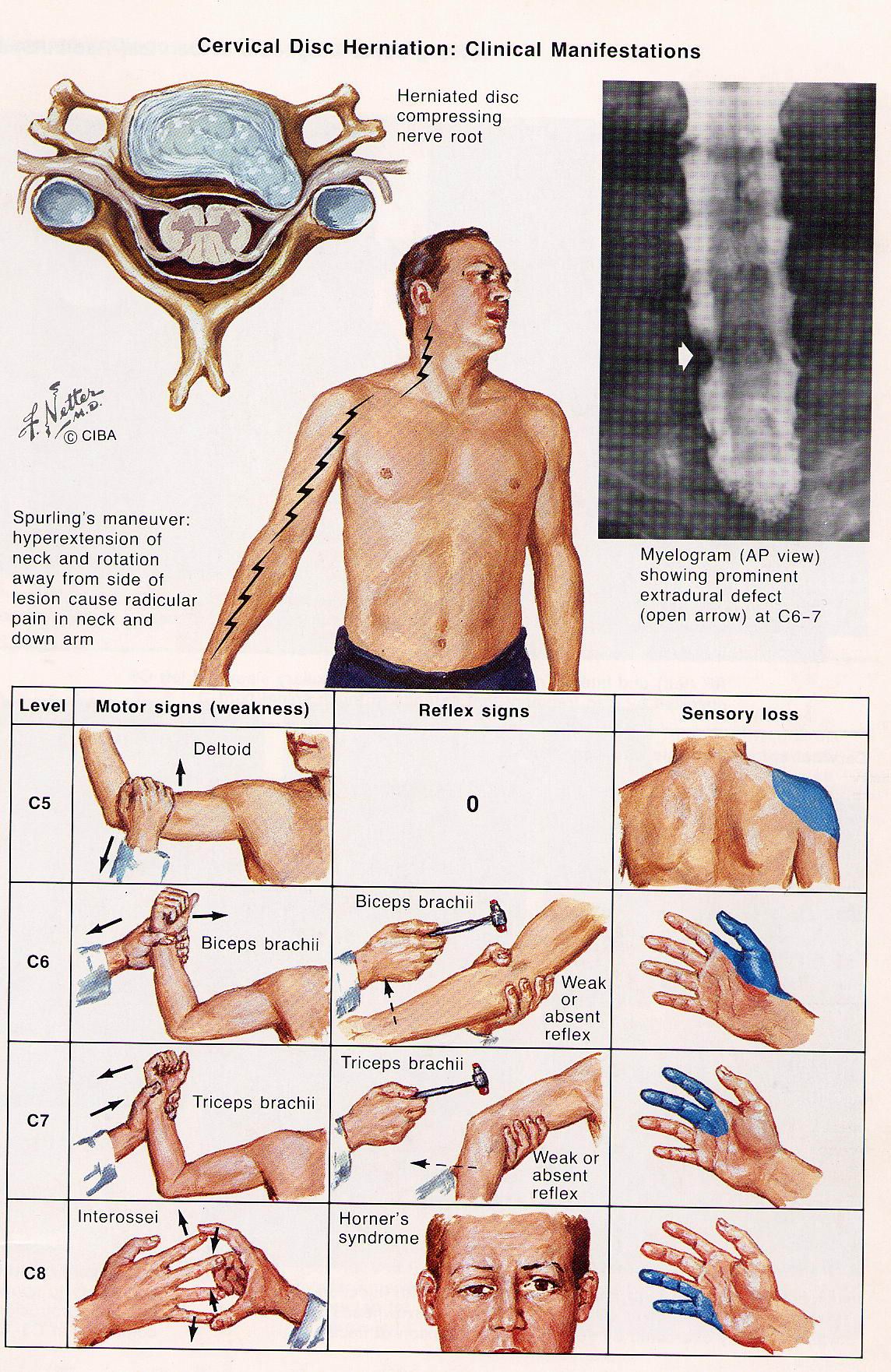 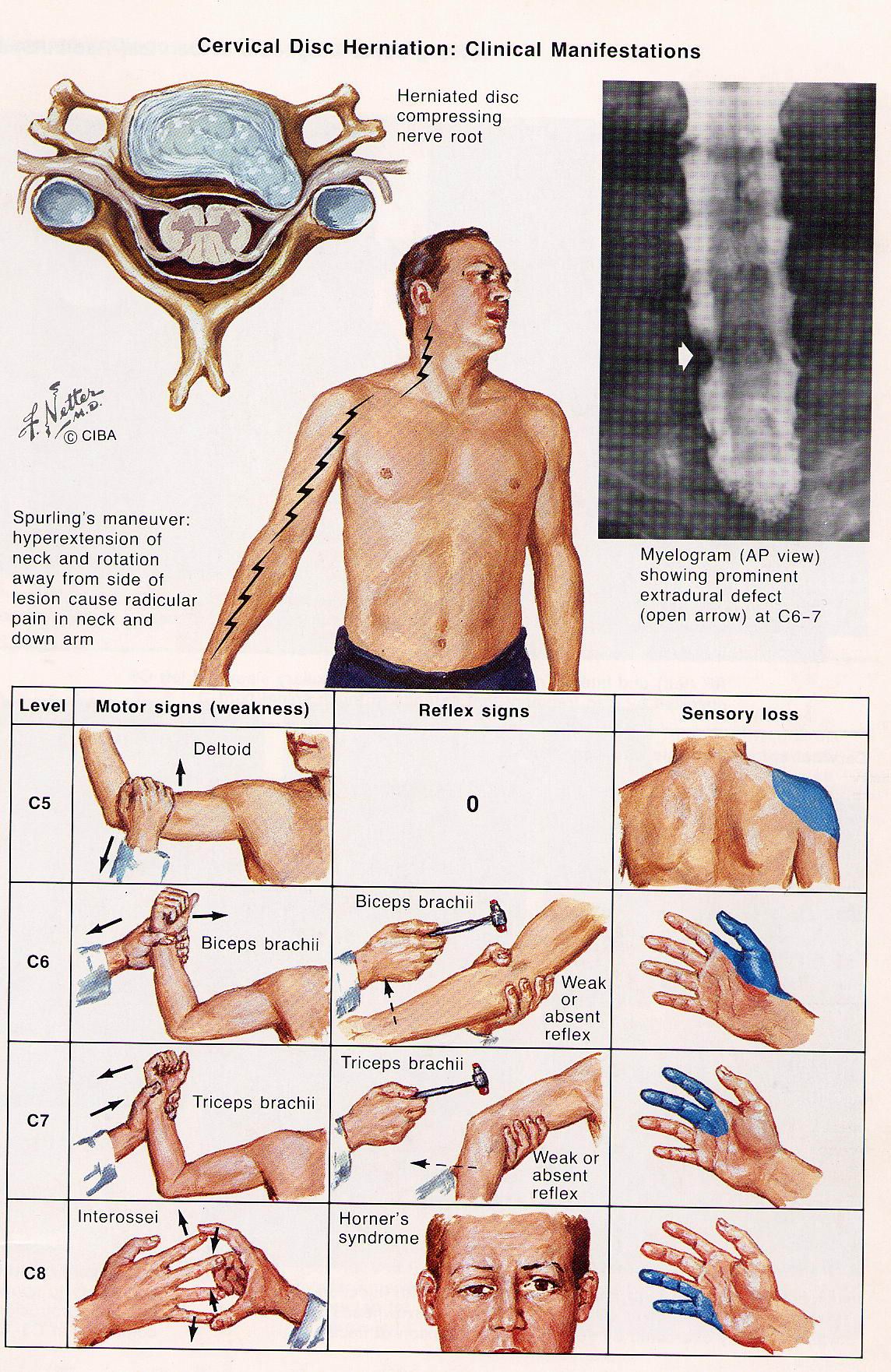 Lumbar Radiculopathy
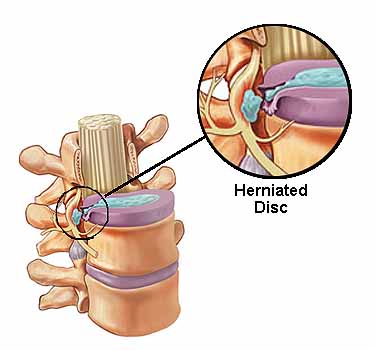 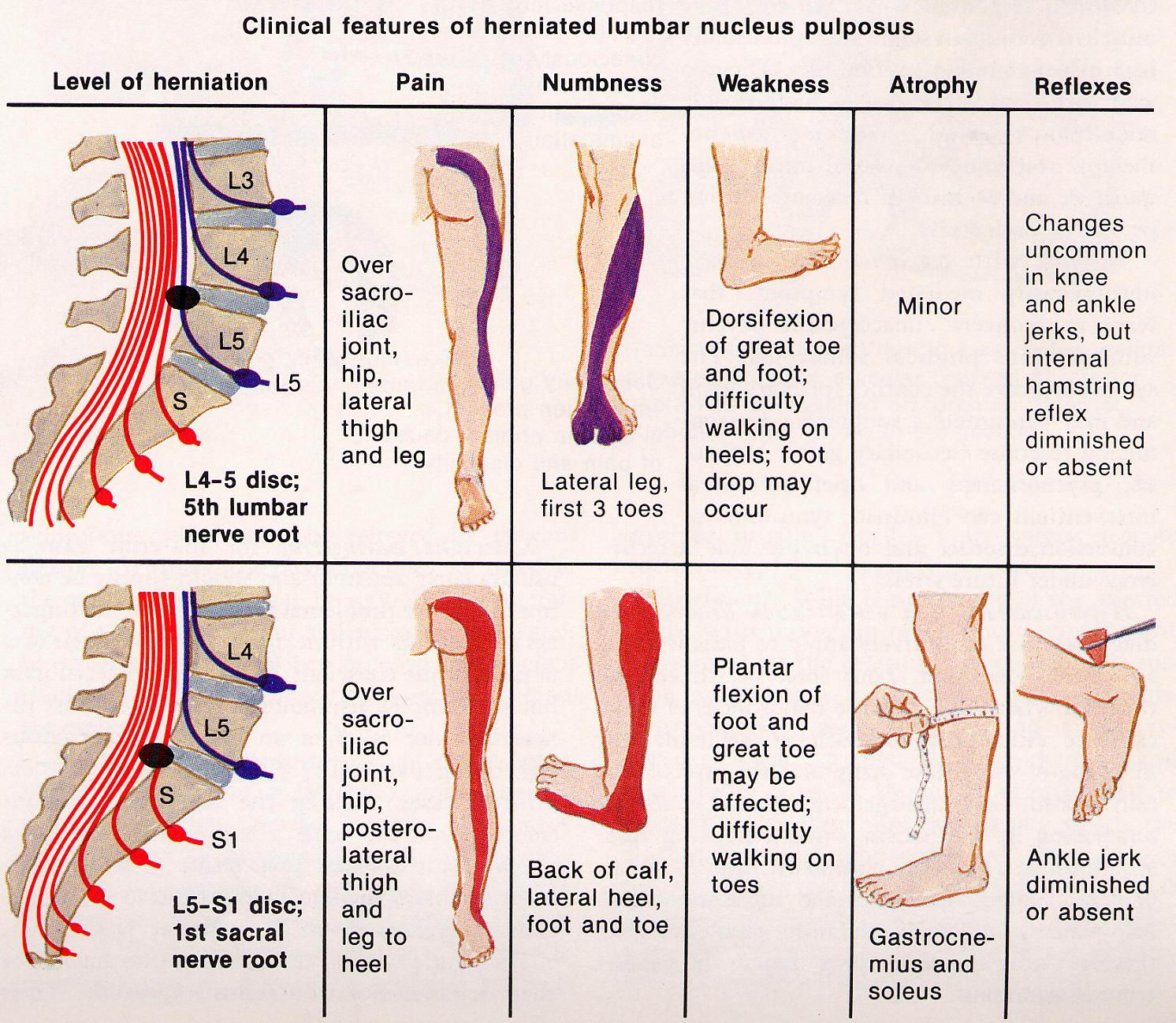 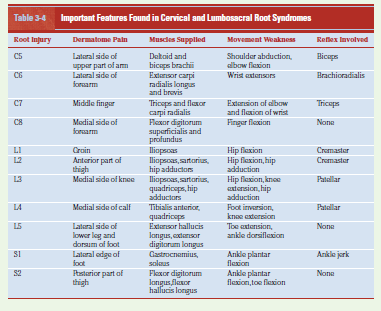 Plexopathy
Brachial plexus
Lumbosacral plexus
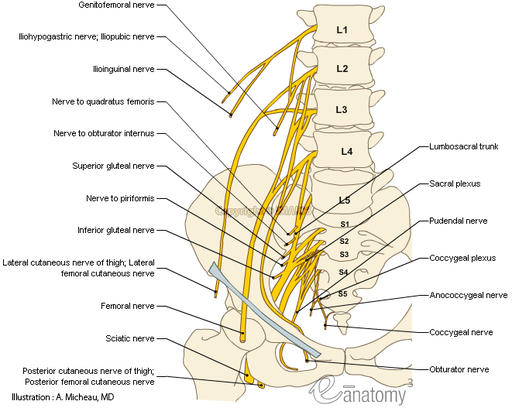 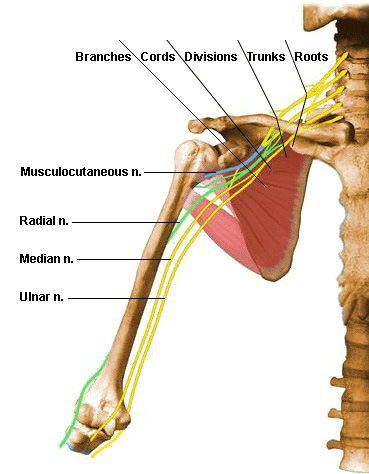 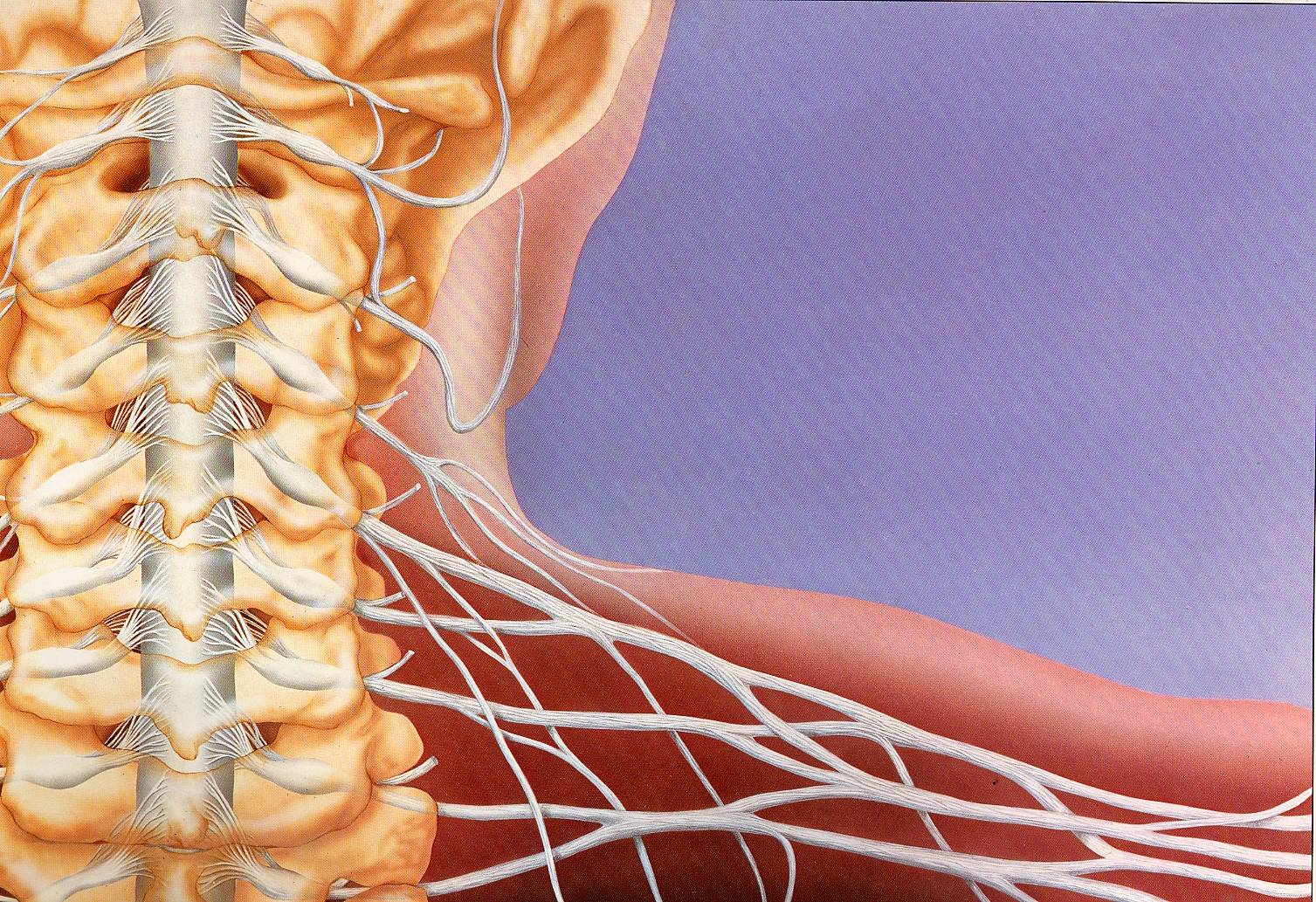 Brachial Plexus
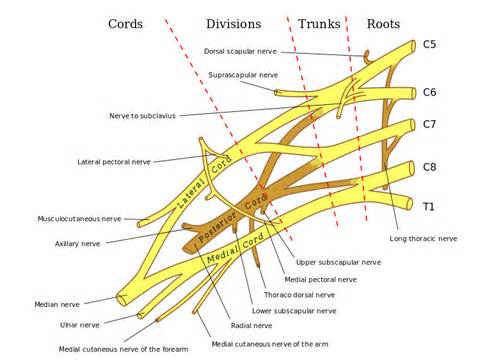 Brachial Plexus
Roots : 		C5, C6, C7, C8, T1
Trunk : 		Upper (Roots C5 & C6), 
				Middle (Root C7), 
				Lower (Root C8 & T1)
Division : 		Each trunk divides into anterior 			and posterior divisions
Cord : 		Lateral (anterior div of upper and 					middle), 
				Posterior (post div of all trunks), 
				Medial ( ant div of lower)
Anatomy
Causes of brachial plexopathy
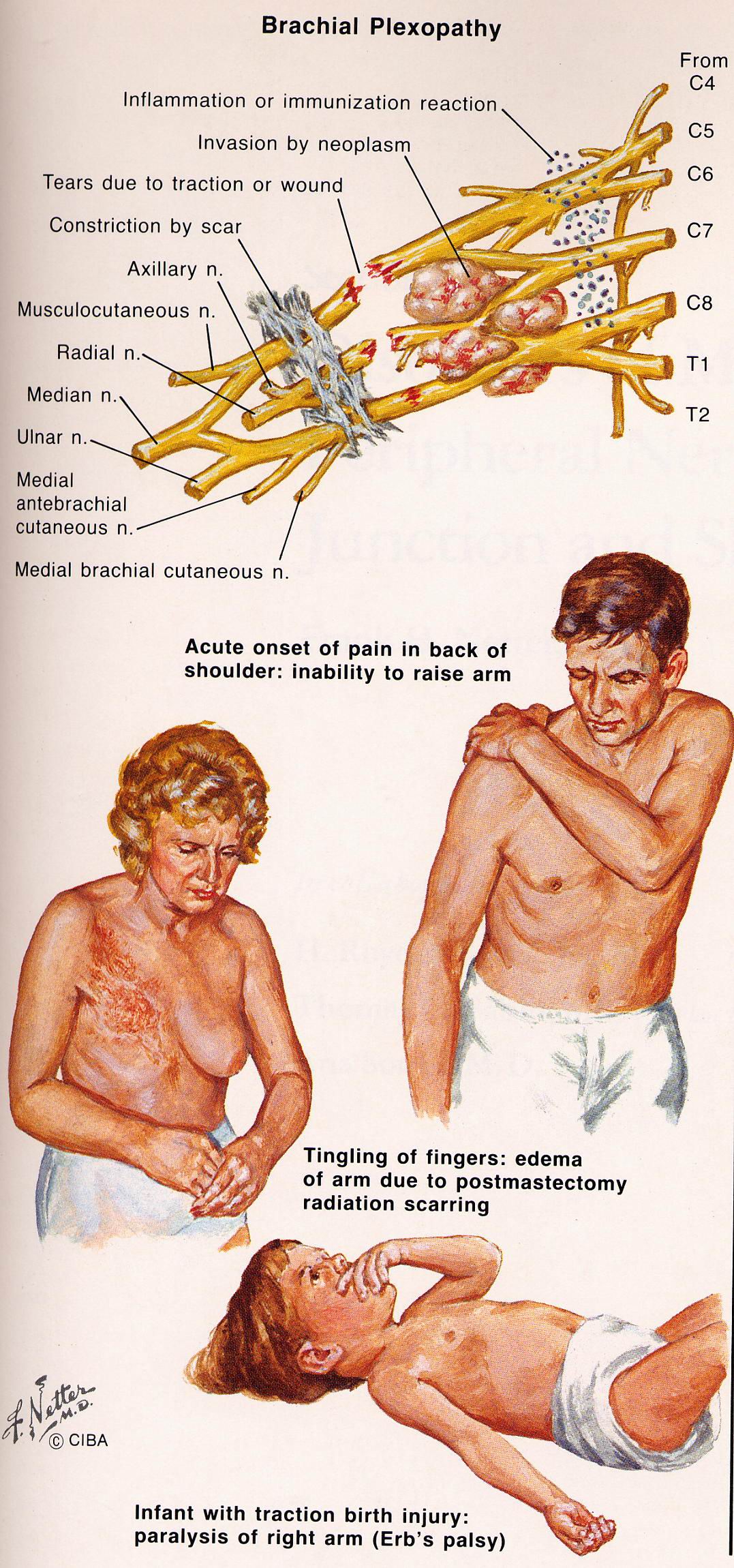 Trauma
Tumor infiltration
Infection by viral
Immune-mediated
Delayed effects of radiotherapy
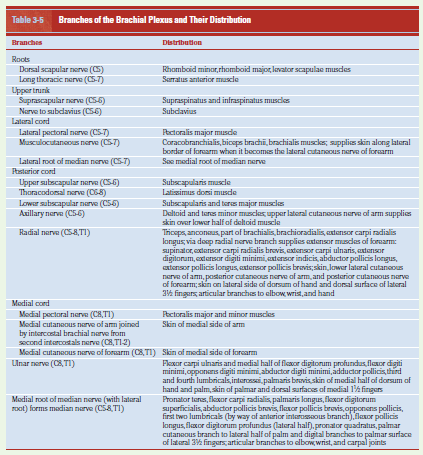 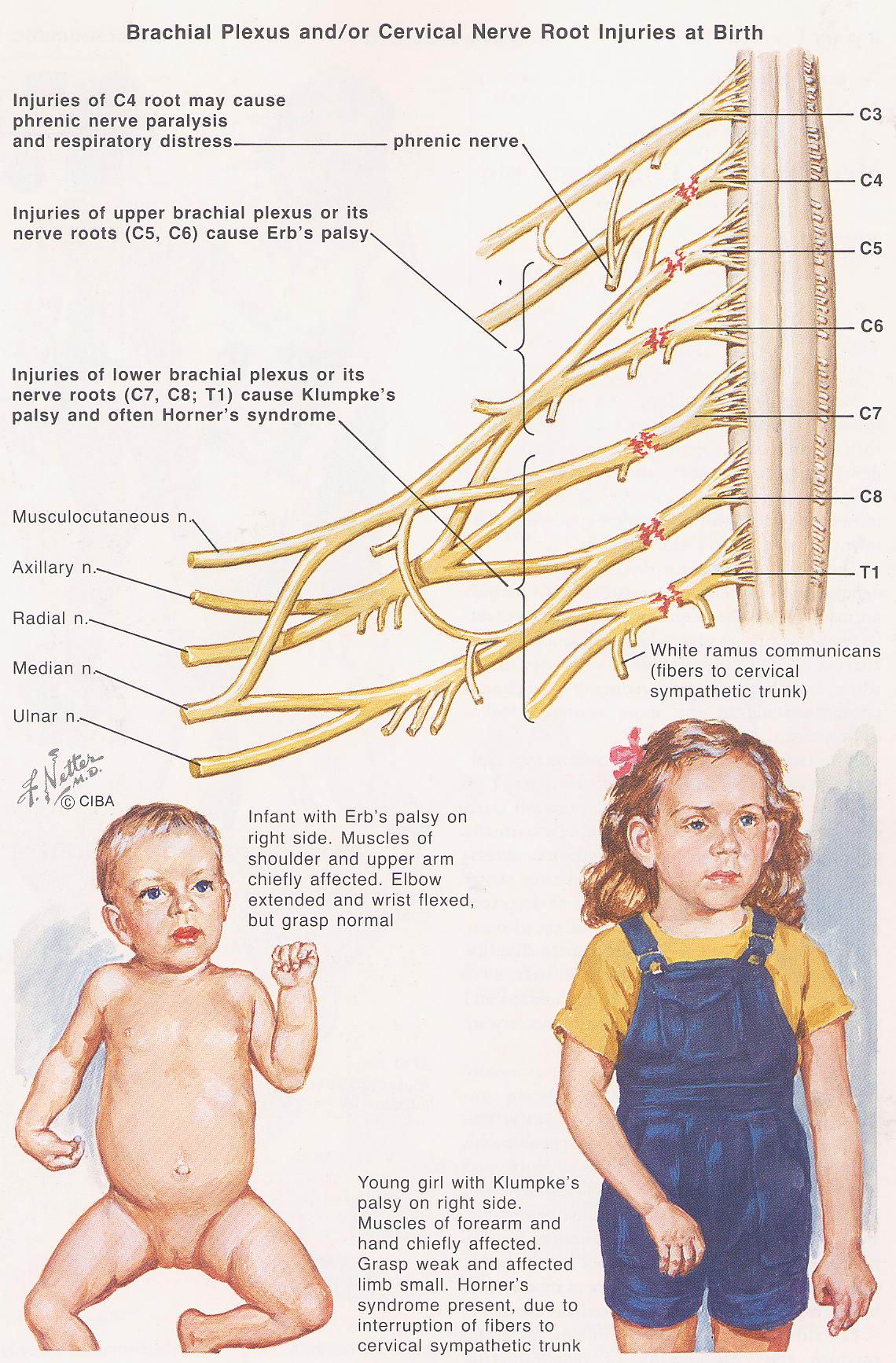 Klumpke’s palsy (injury of lower brachial plexus C7,C8,T1) and often Horner’s syndrome
Erb’s palsy (injury of upper brachial plexus C5,C6)
Brachial plexus lesions can be divided into two types:

	An upper brachial plexus lesion, which occurs from excessive lateral neck flexion away from the shoulder. Most commonly, falling on the neck at an angle causes upper plexus lesions leading to Erb's palsy. This type of injury produces a very characteristic sign called Waiter's tip deformity due to loss of the lateral rotators of the shoulder, arm flexors, and hand extensor muscles.
Much less frequently, sudden upward pulling on an abducted arm (as when someone breaks a fall by grasping a tree branch) produces a lower brachial plexus lesion, in which the eighth cervical (C8) and first thoracic (T1) nerves are injured "either before or after they have joined to form the lower trunk. The subsequent paralysis affects, principally, the intrinsic muscles of the hand and the flexors of the wrist and fingers". This results in a form of paralysis known as Klumpke's paralysis.
Lumbosacral Plexus
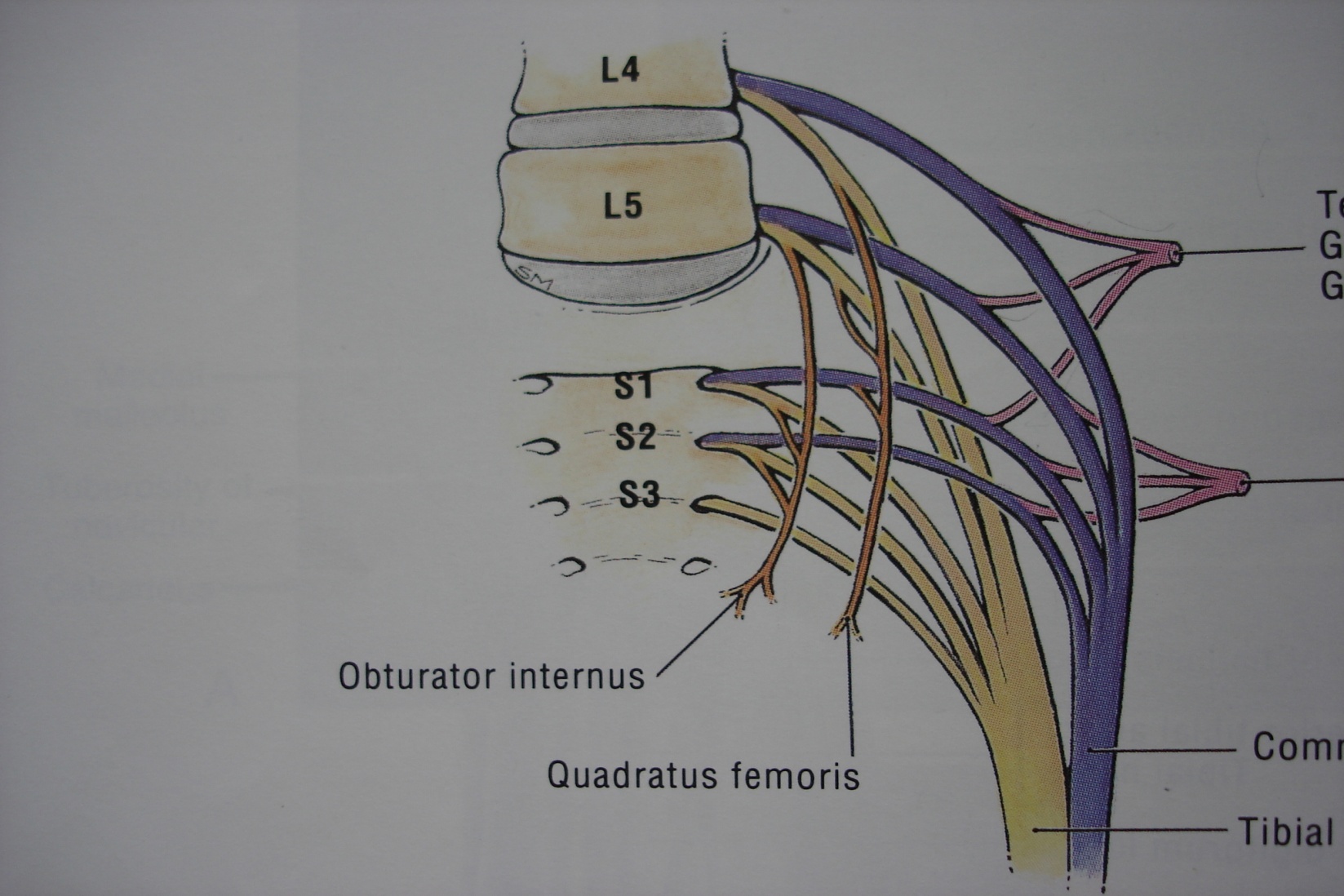 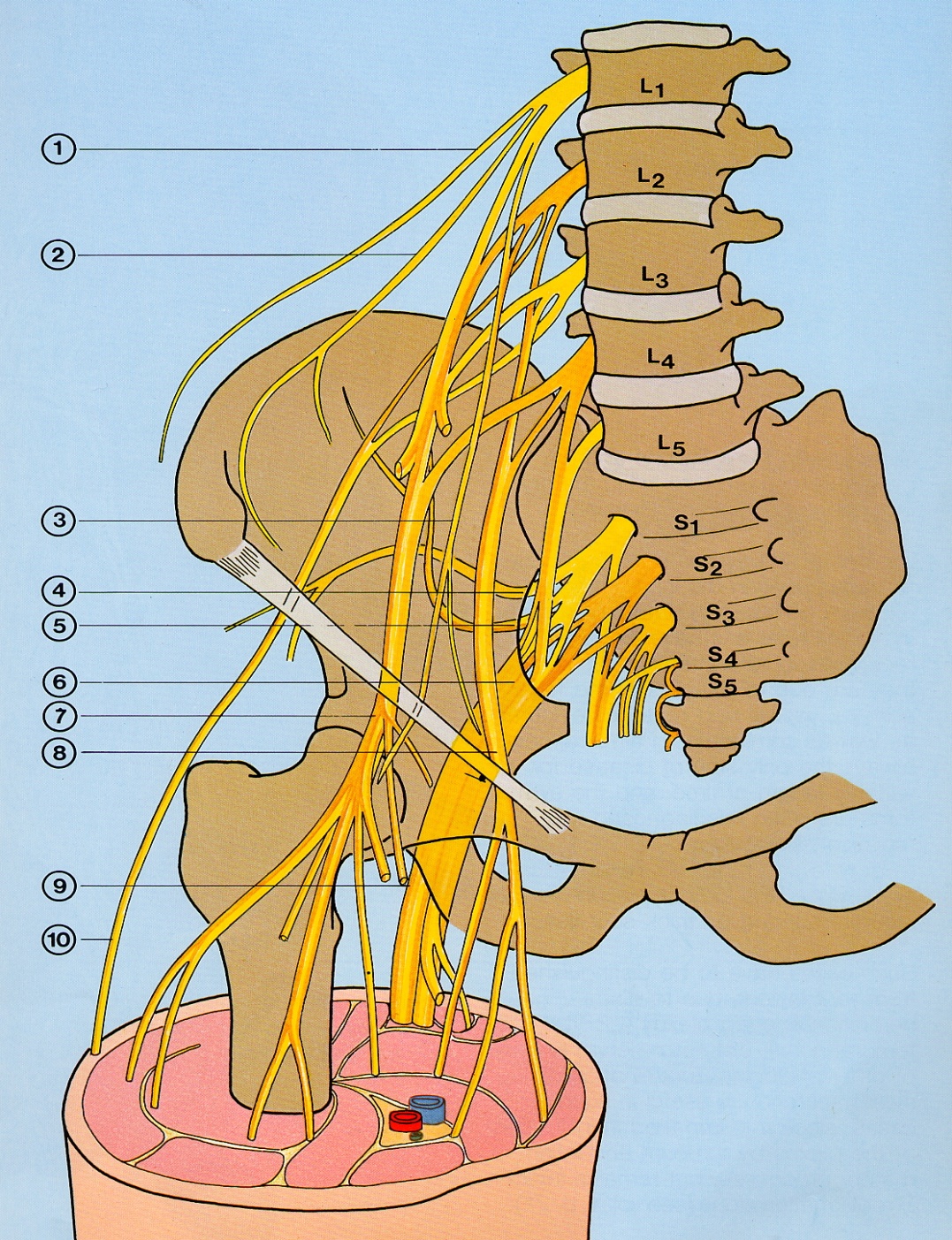 Causes of lumbosacral plexopathy
Tumors : CA cervix, prostate, bladder, colorectal, kidney, breast, testis, ovary, sarcoma, lymphoma
Compressed by aortic aneurysm
Radiation plexopathy
Plexitis : follow herpes zostor
Diabetic amyotrophy
Trauma (rare)
As a manifest of mononeuropathy multiplex
Clinical manifestation
Lumbar plexopathy
Sacral plexopathy
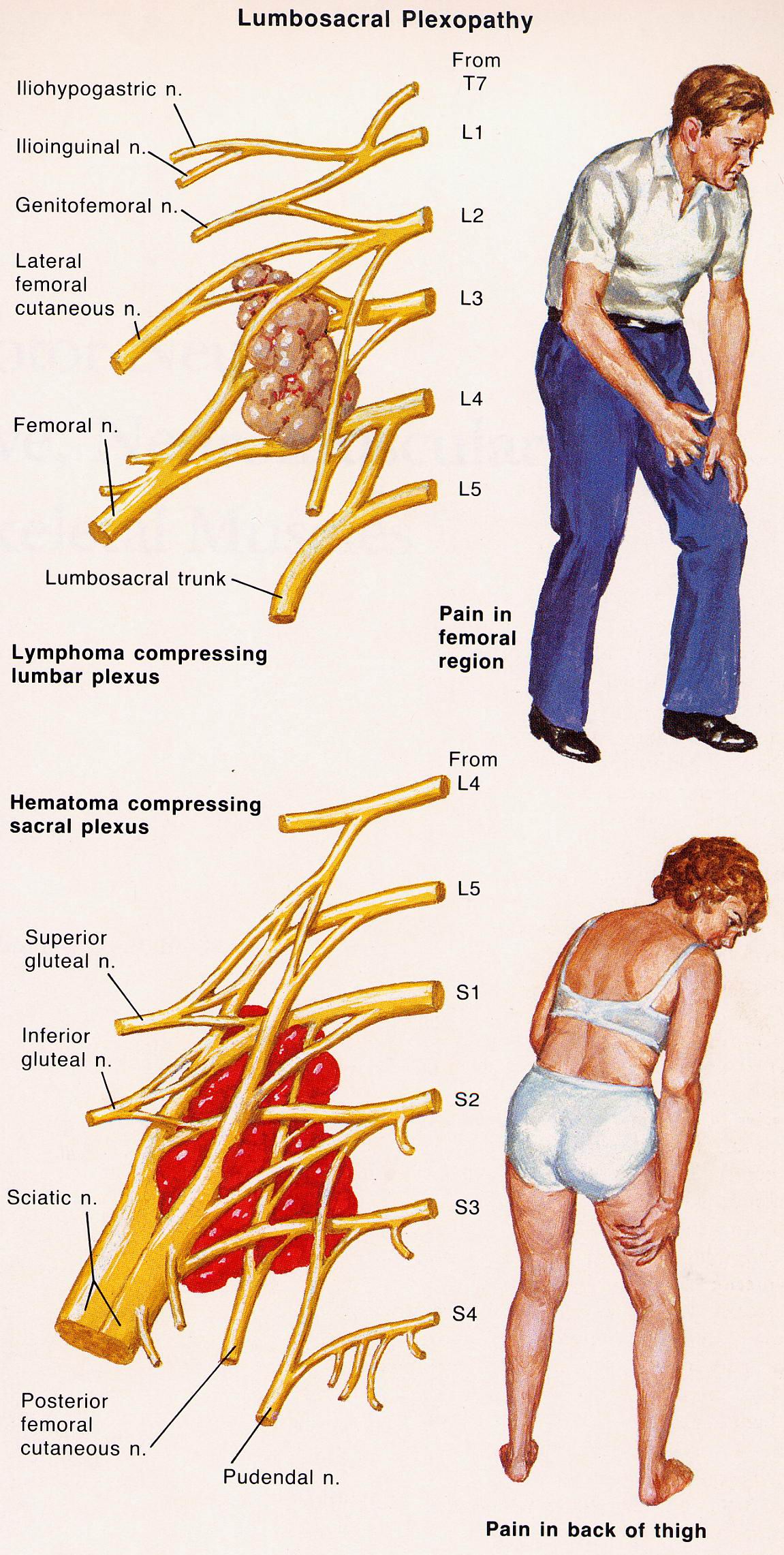 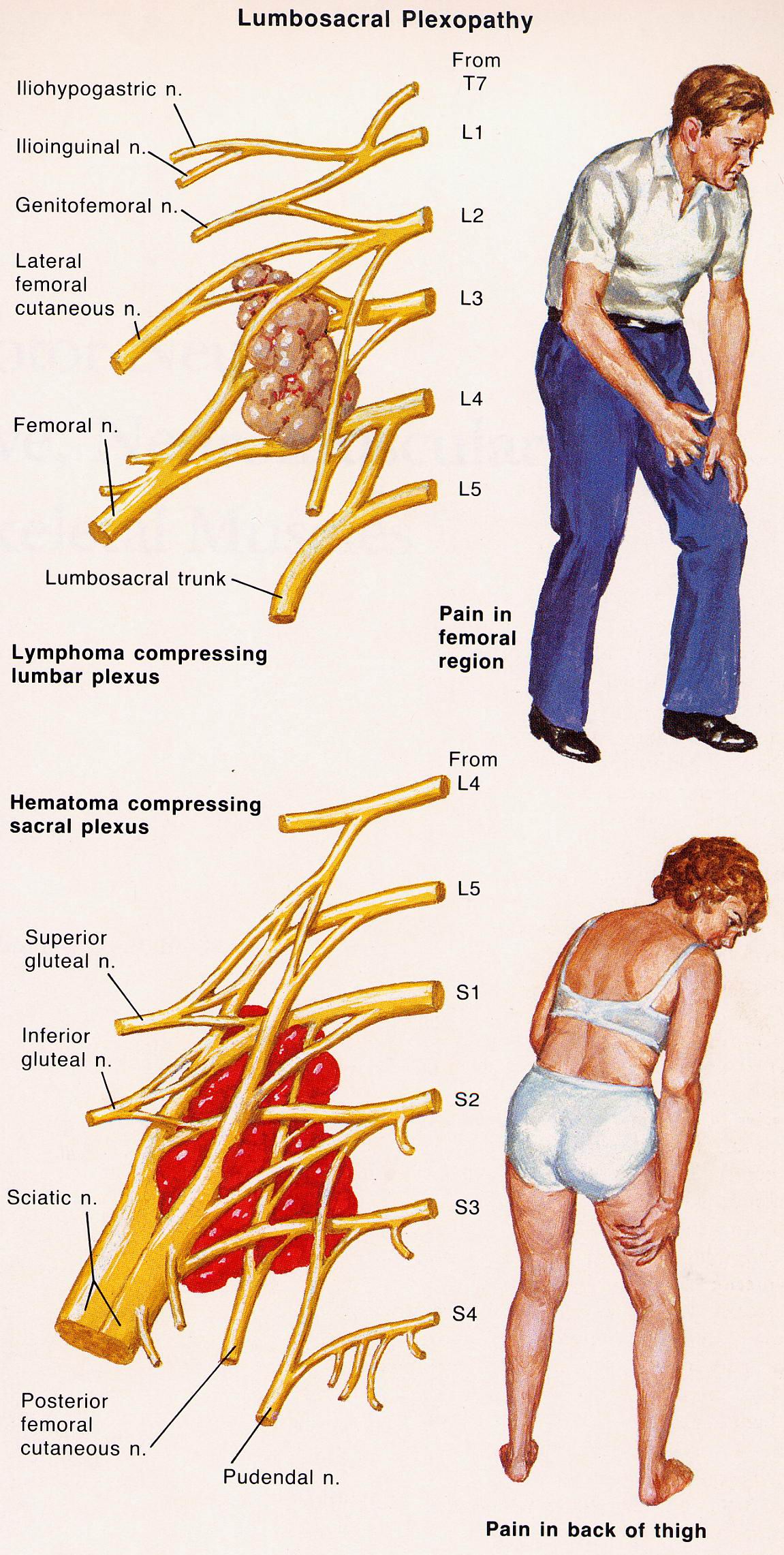 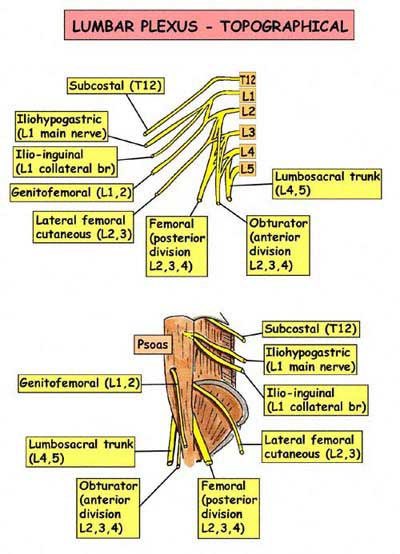 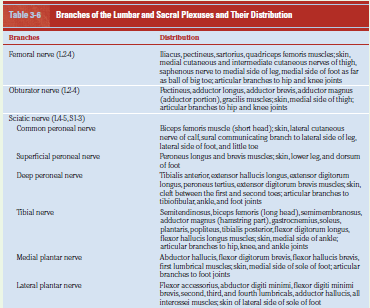 Common Mononeuropathies
Median nerve compression
Three separate syndromes are recognised 

			Carpal tunnel syndrome 

			Pronator syndrome

			Anterior interosseous syndrome
Median nerve
Carpal tunnel syndrome
Nocturnal pain or paresthesia
Thenar atrophy
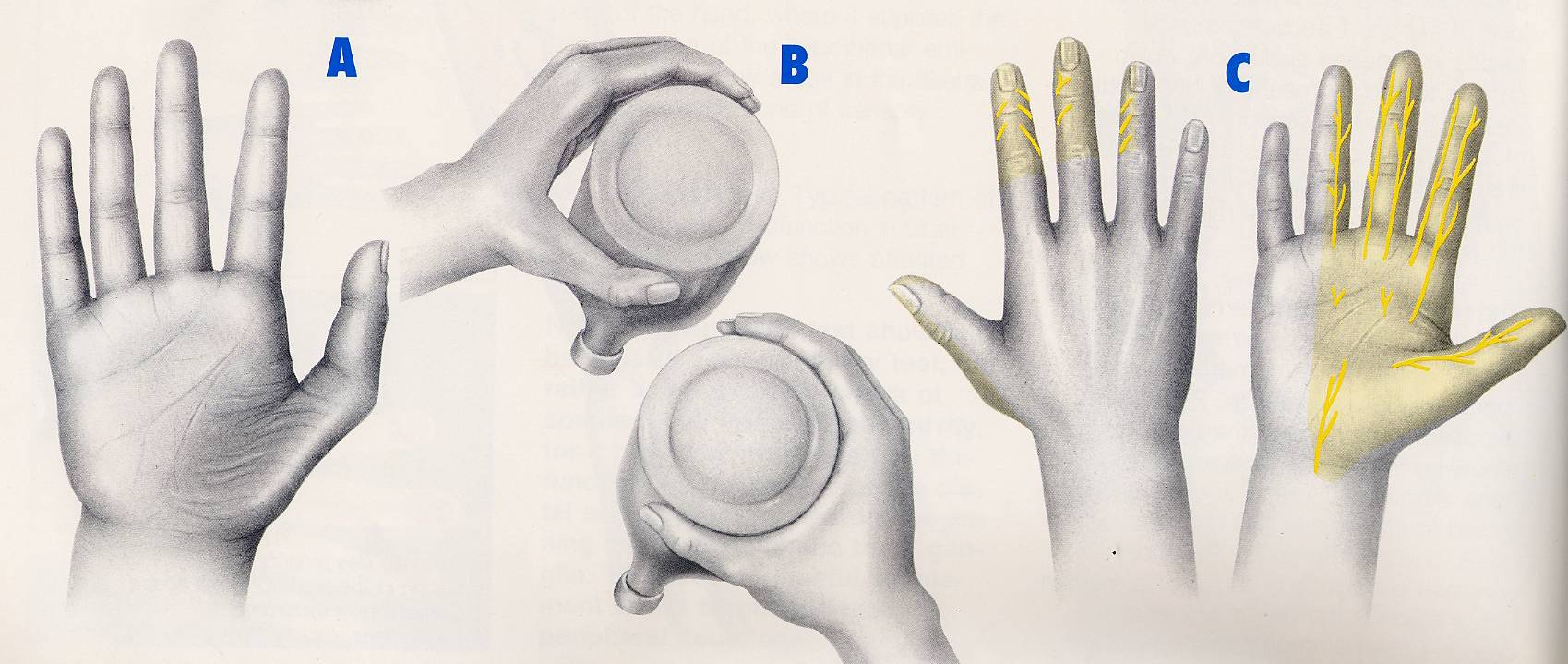 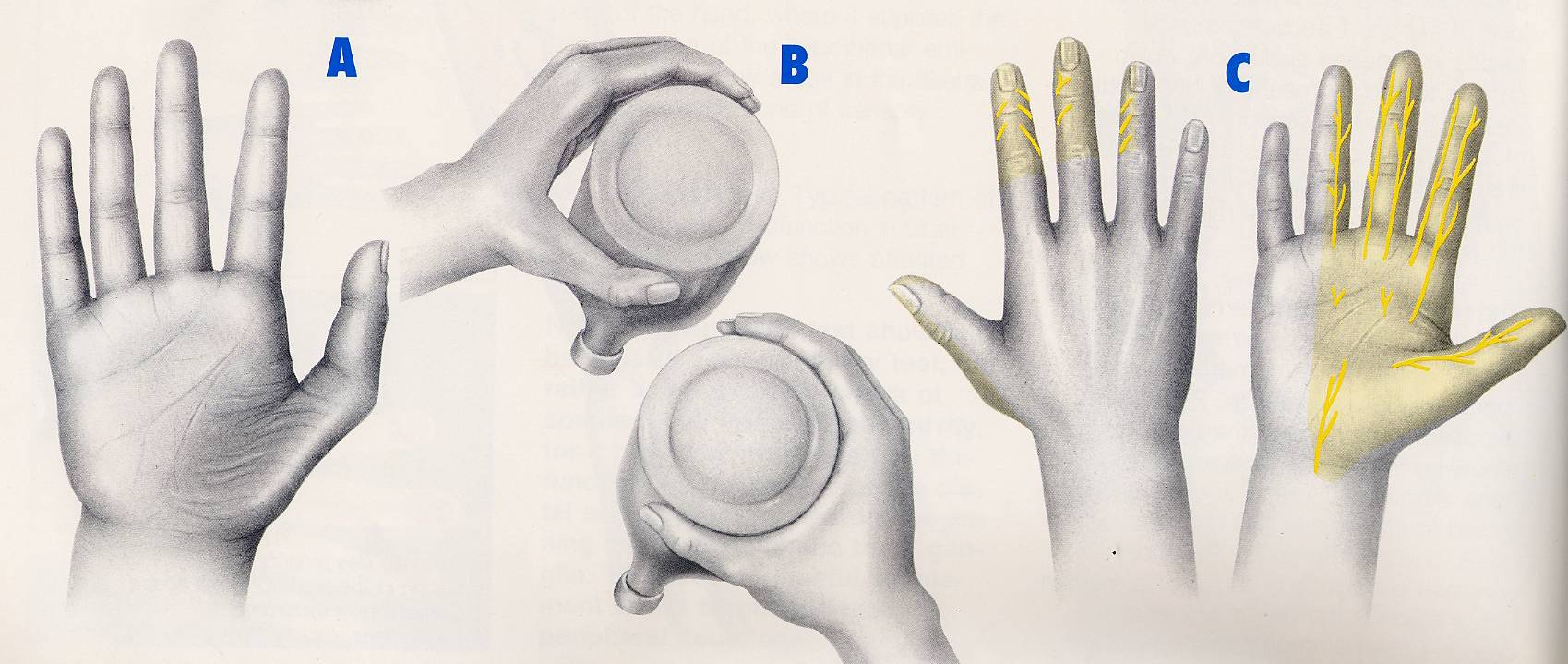 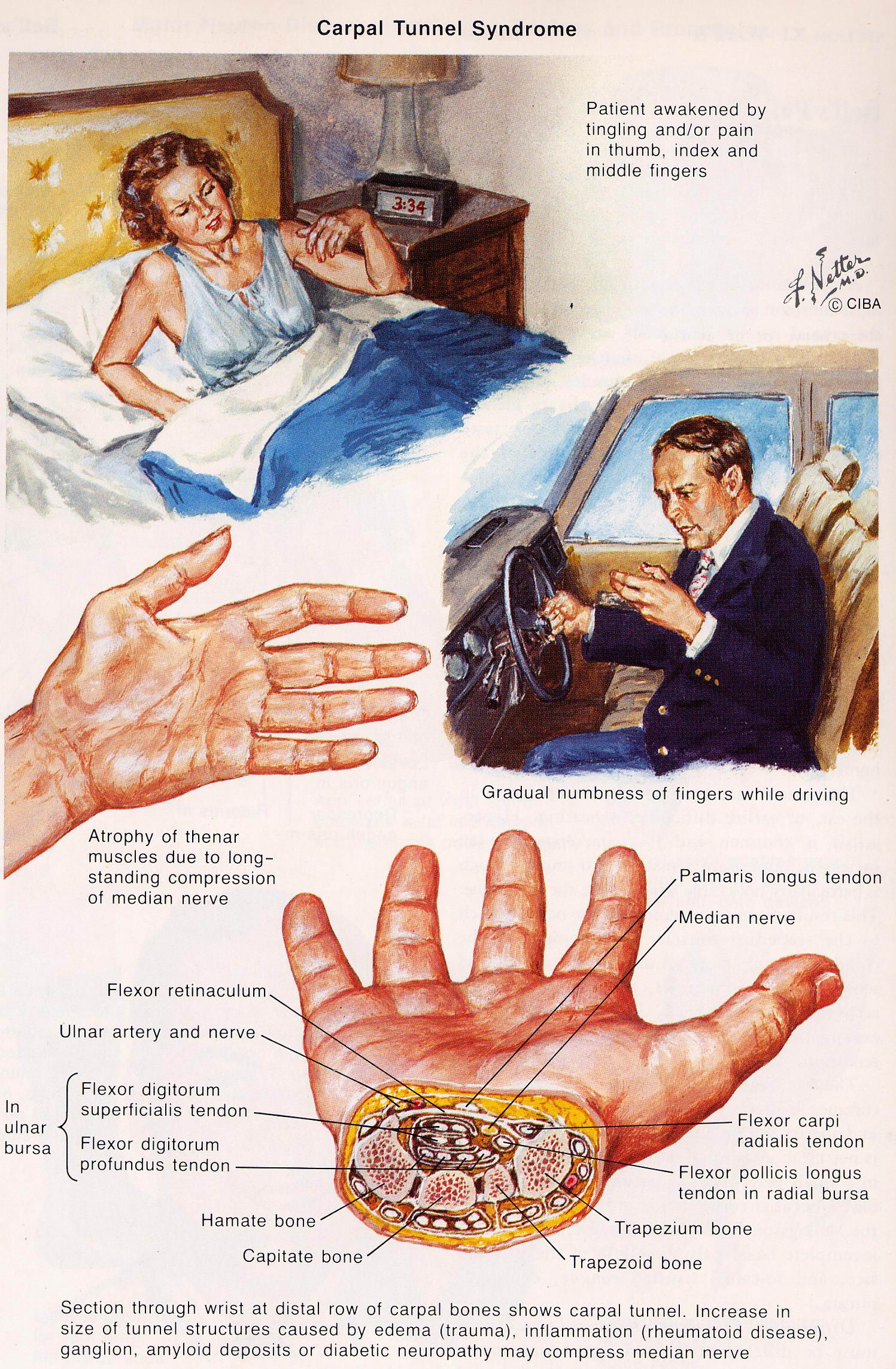 Treatment
Splinting – prevent wrist flexion

corticosteroid/anesthetic injection – give temporary relief

 Surgical decompression
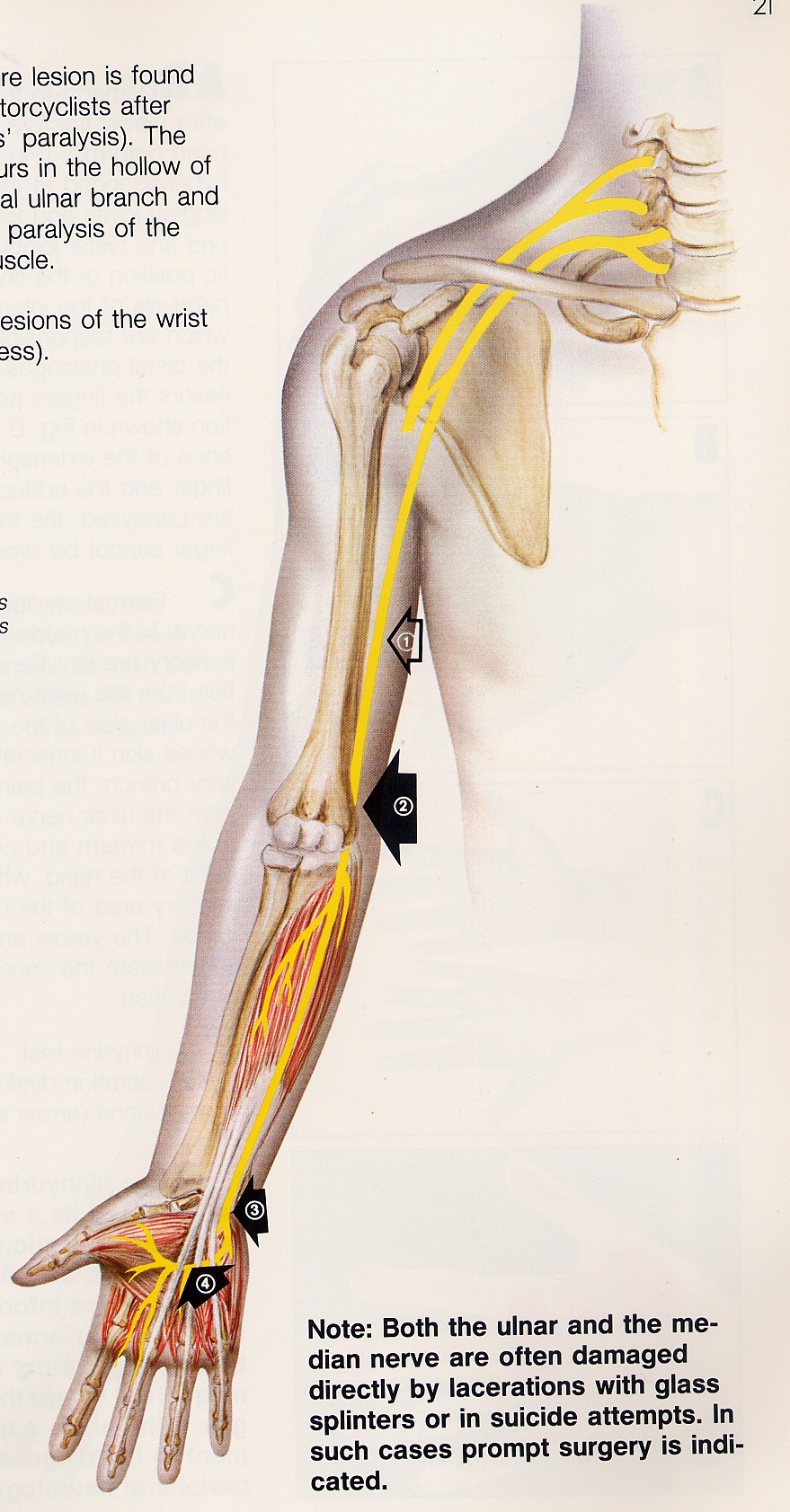 Ulnar nerve
Lesion at condylar groove
Guyon’s canal
Lesion at wrist and hand
Ulnar nerve
At elbow  : 	Condylar groove or in cubital 			tunnel
Wasting hypothenar eminence and web space (1st dorsal interossei)
Claw hand
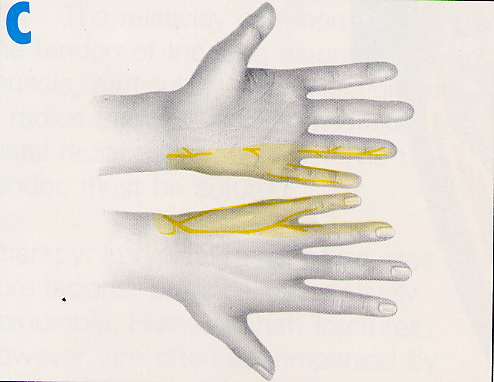 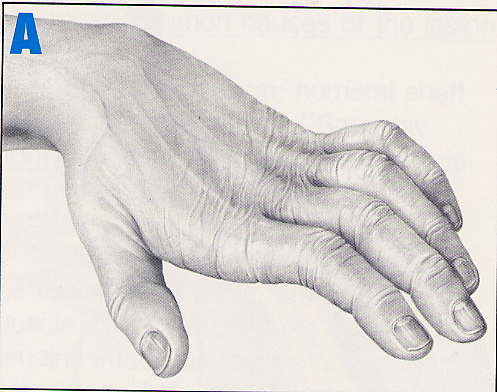 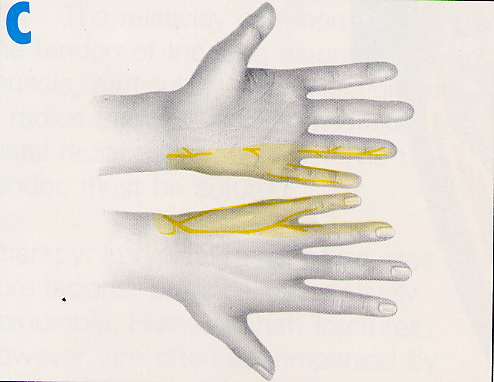 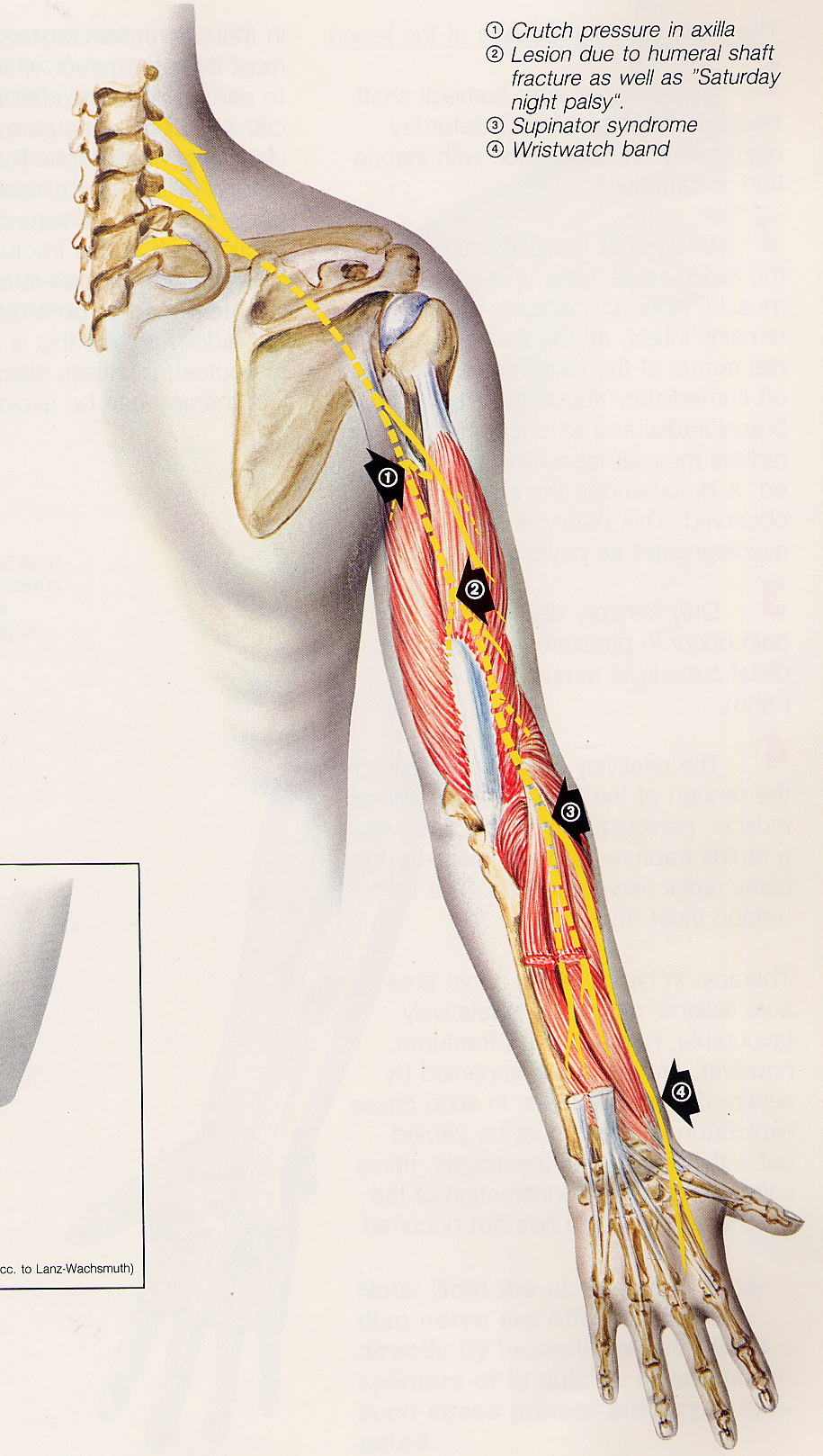 Radial nerve
Saturday night palsy
Posterior interosseous syndrome
Cheiralgia paresthetica
Radial nerve
Axillary lesion : weak triceps and radial innervated muscles.
Mid-upper arm lesion : ‘Saturday night palsy’ (spiral groove or intermuscular septum) : wrist drop, normal triceps, variable motor and sensory deficit
Posterior interosseous : weak extensor of thumb and other fingers, no sensory loss
Superficial radial nerve : terminal cutaneous branch.
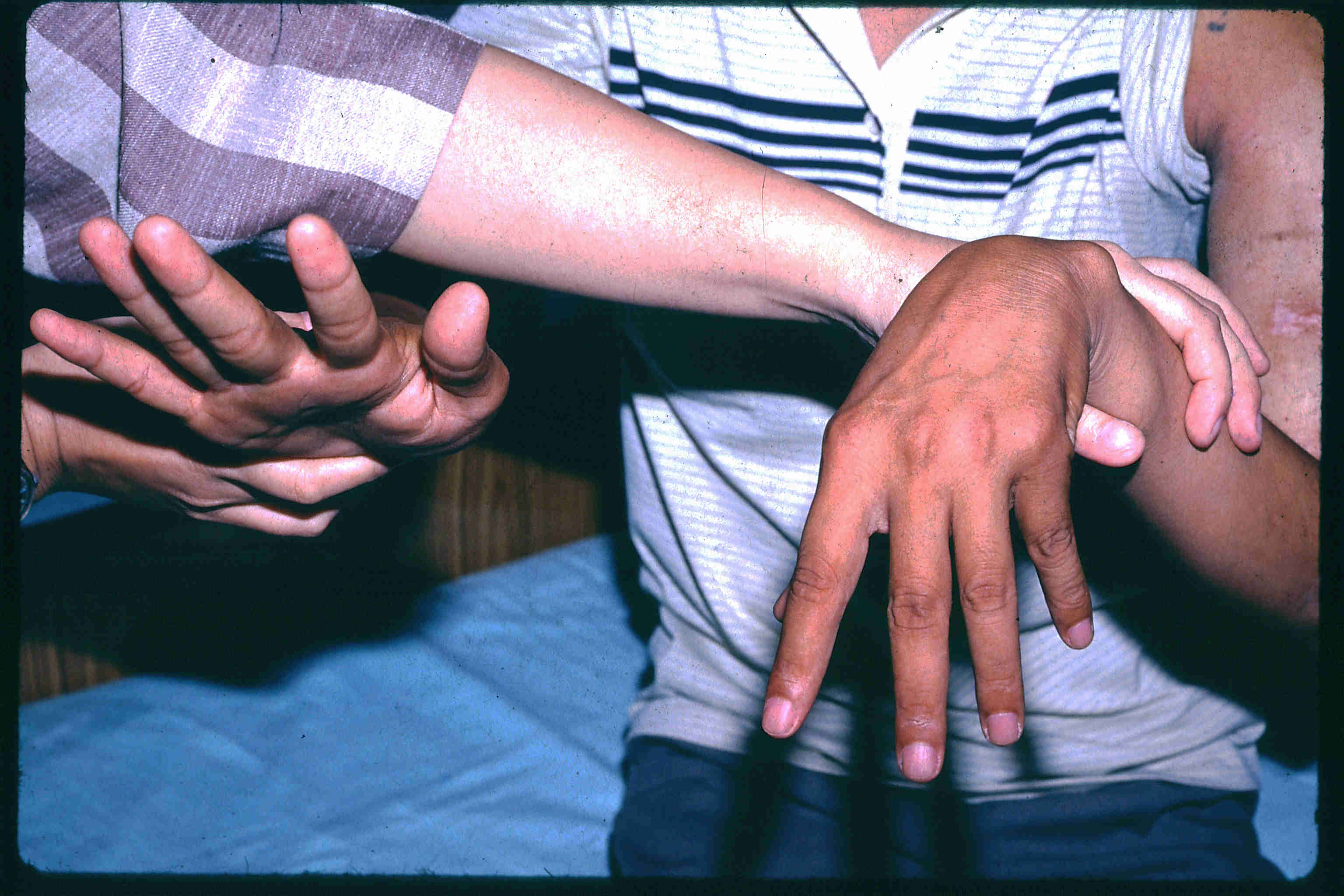 Wrist drop
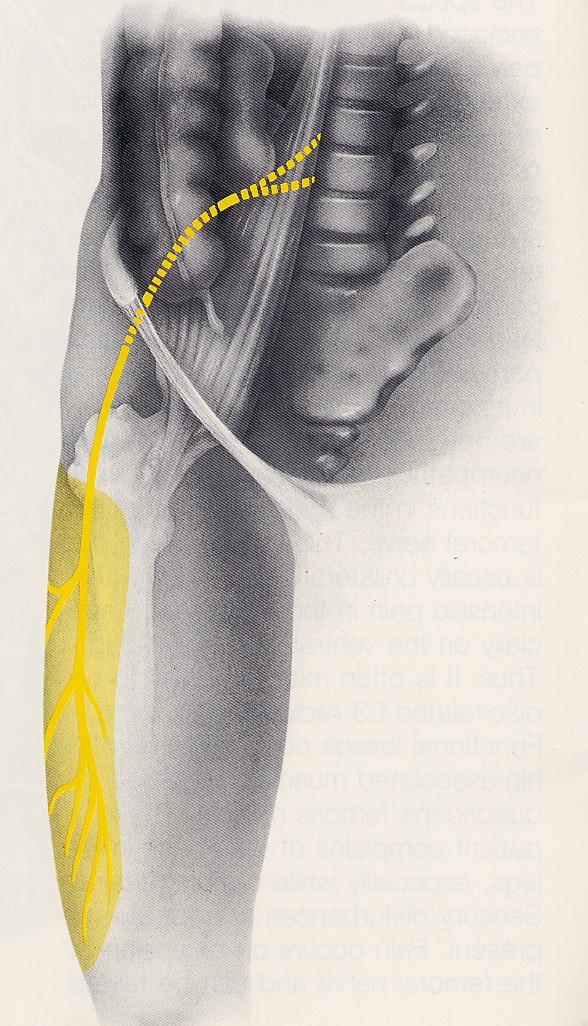 Lateral femoral cutaneous nerve of thigh (L2 and L3)
Meralgia paresthetica
Pure sensory
Femoral nerve (L2,3,4)
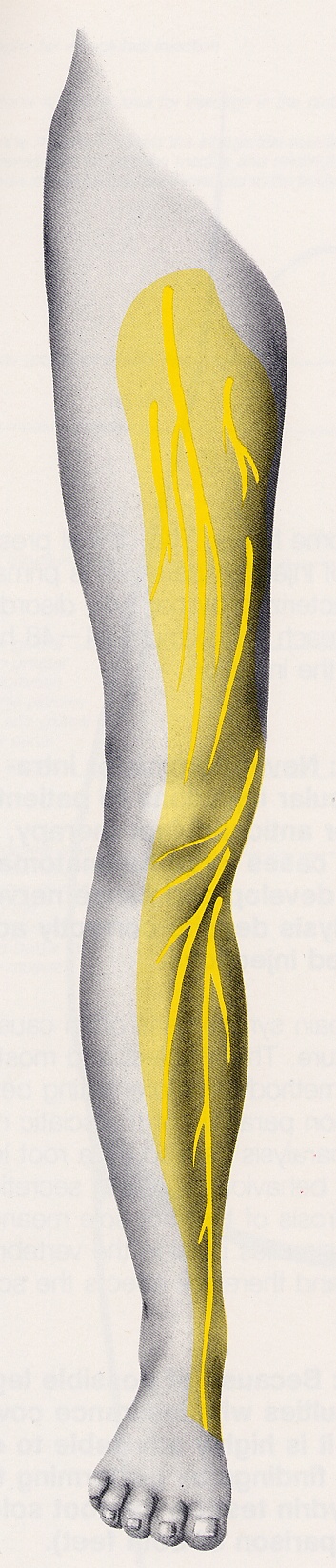 Mix sensorimotor
 Quadriceps femoris or knee 	extensor
 Weakness of hip flexor in 	intraabdominal lesion
 Sensory deficit over 	anteromedial aspect of 	thigh and perhaps leg
 Absent or diminished knee 	jerk
Femoral nerve
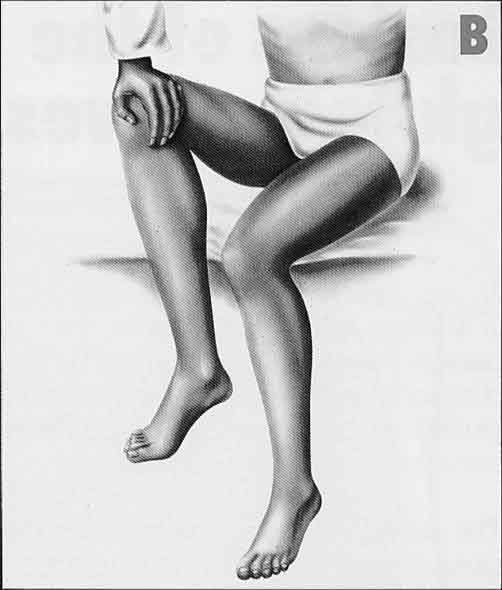 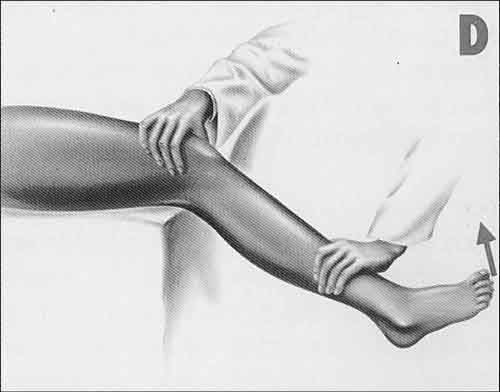 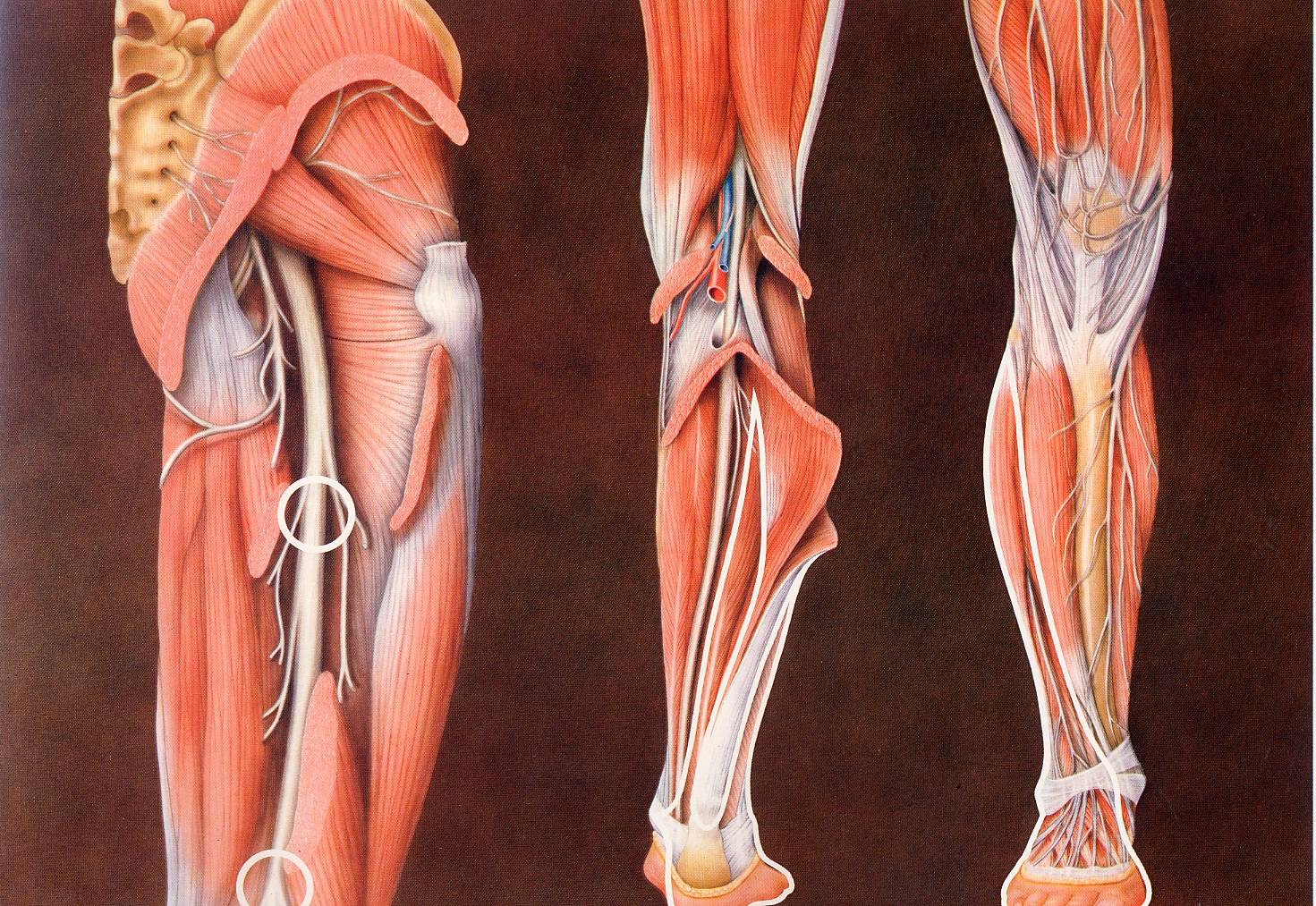 Sciatic nerve
L4-S3
Sciatic
Sciatic nerve
Composed of 2 main nerves of leg : common peroneal and tibial nerve
Paralysis of all muscles below knee plus hamstrings and for high lesion, external rotators of thigh
Sensory loss below knee except anteromedial aspect of leg and foot
Common peroneal nerve
Foot-drop

 Paralysis of anterior 	and lateral 	compartment of 	leg

 Sensory loss over 	dorsum of foot 	and toes and 	anterolateral 	aspect of leg
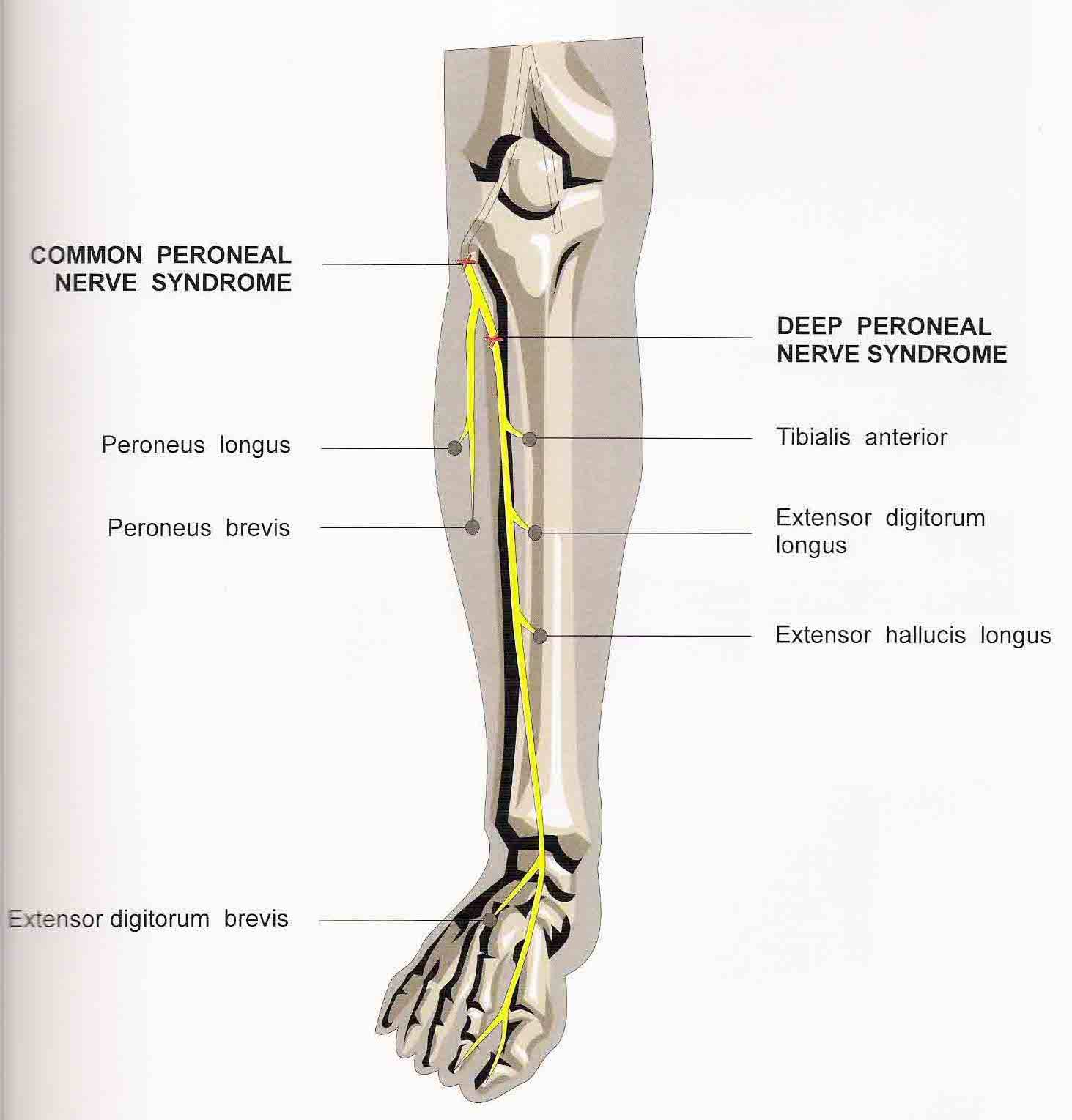 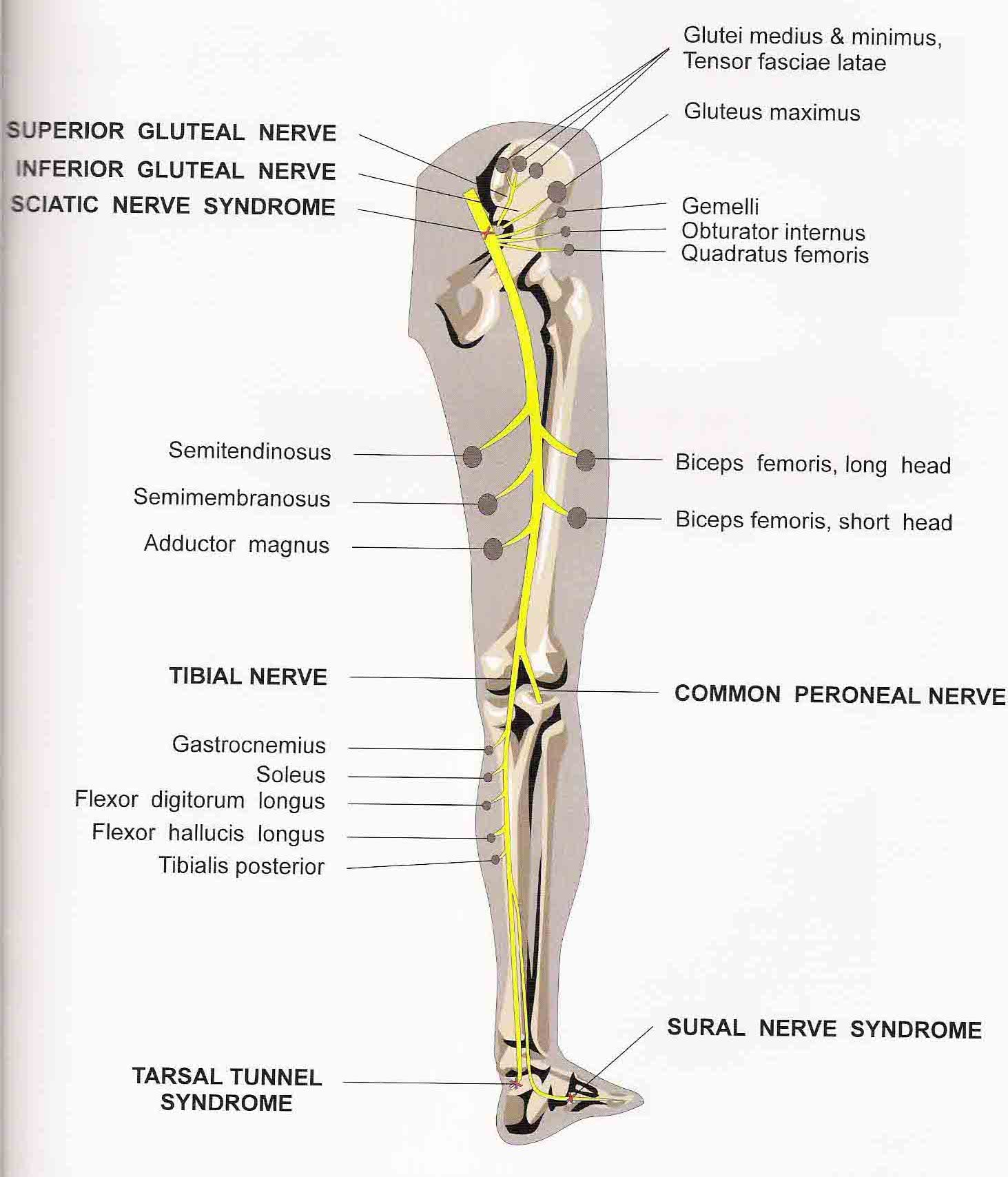 Tibial nerve
Tibial nerve
Medial division of sciatic nerve
Lesions at ankle
Tarsal tunnel syndrome
Pain and paresthesia in sole
Paralysis of intrinsic muscles of foot
Tenderness of Tinel’s sign at flexor retinaculum
Sural nerve compression syndrome
Pure sensory
Numbness on lateral aspect of foot
Facial nerve
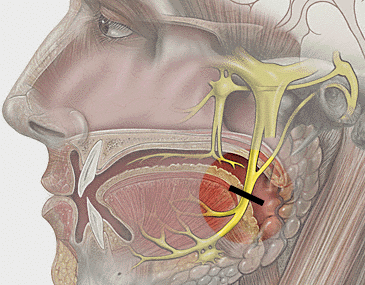 Chorda tympani
Facial nerve palsy
Bell’s palsy : idiopathic, HSV 1
Ramsay Hunt syndrome : external ear pain with presence of herpes zoster vesicles in auditory canal and pinna, VZV
Trauma : blunt impact to temporal bone
Middle ear infection : otitis media (infrequent in ATB era), mastoid pain persist after acute infection resolved
Neoplasm : rarely compressed by CPA tumor but due to surgery for tumor removal
Bell’s palsy (idiopathic facial paralysis)
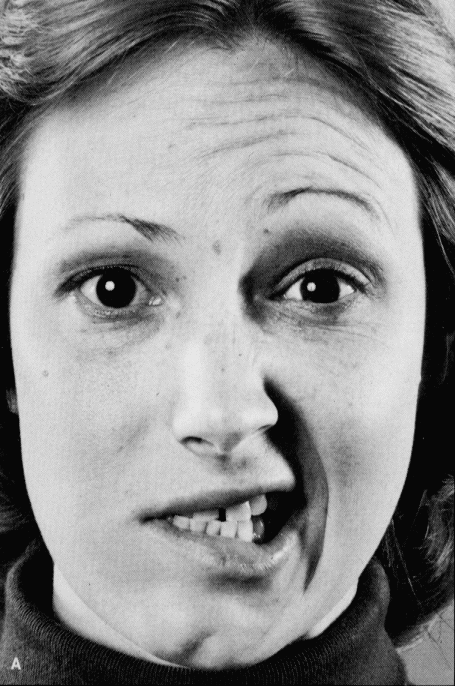 Clinical features : 

postauricular pain (few days)
lower motor neuron facial weakness
impaired taste
hyperacusis
Bell’s palsy
Management  
	    Reassurance – not a stroke 
       	Short course of prednisolone 60 mg/day
	    Prognosis : 
		    complete recovery 		75%
		    satisfactory 			15%
		    poor function 		10%
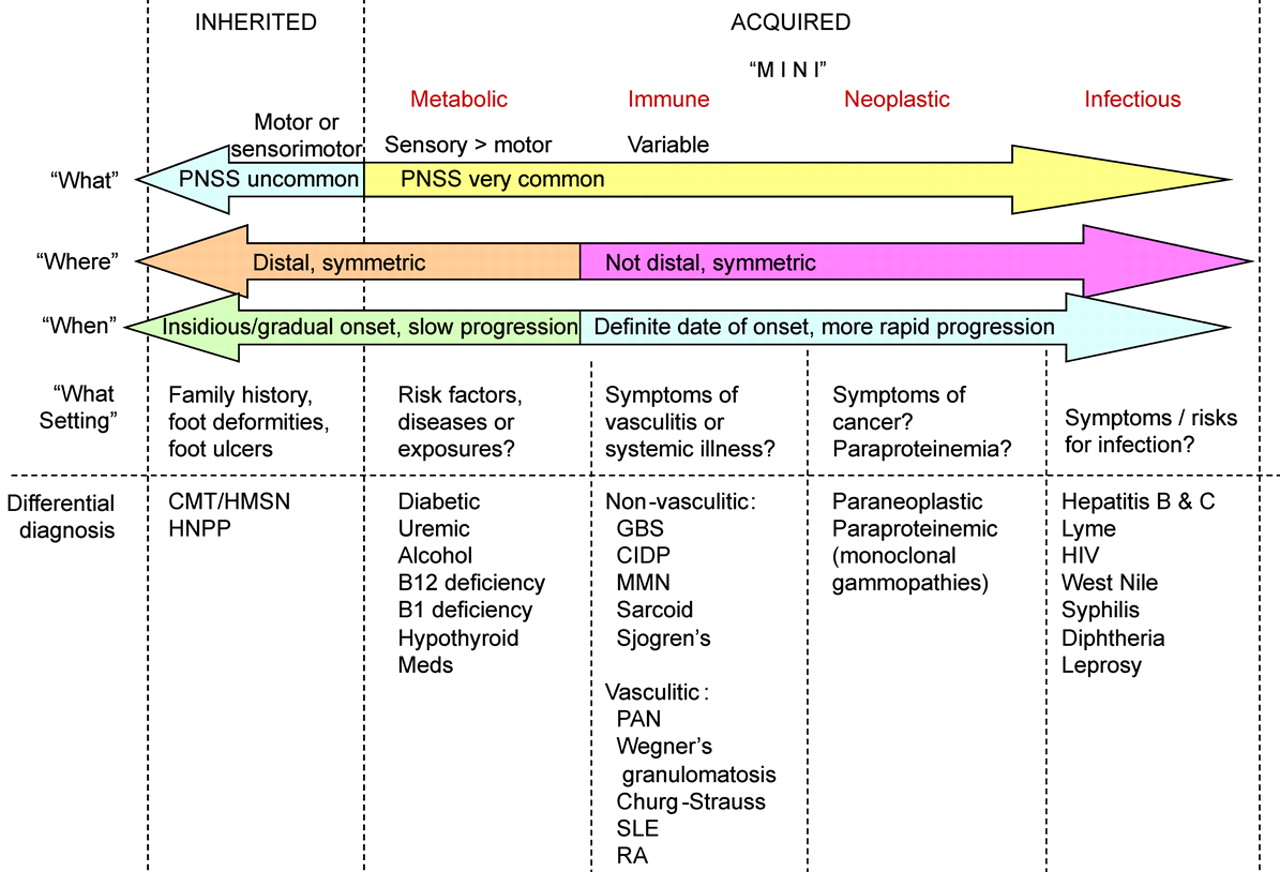 Stage 1
Urine—Glucose, protein
Haematology—Full blood count, erythrocyte sedimentation rate, vitamin B-12, folate
Biochemistry—Fasting blood glucose concentration, renal function, liver function,
thyroid stimulating hormone

Stage 2
Neurophysiological tests—Assessment of distal and proximal nerve stimulation
Biochemistry—Serum protein electrophoresis, serum angiotensin converting enzyme
Immunology—Antinuclear factor, antiextractable nuclear antigen antibodies (anti-Ro, anti-La), antineutrophil cytoplasmic antigen antibodies
Other—Chest radiography
Further Investigation of peripheral neuropathy

Urine—Bence-Jones protein

Biochemistry—Oral glucose tolerance test

Cerebrospinal fluid—Cells, protein, immunoglobulin 				oligoclonal bands

Immunology—Anti-HIV antibodies, antineuronal antibodies (Hu, Yo), antigliadin antibodies, serum angiotensin converting enzyme, antiganglioside antibodies, antimyelin associated glycoprotein antibodies

Tests for Sjögren's syndrome—Salivary flow rate, Schirmer's test, Rose Bengal test, labial gland biopsy
Search for carcinoma, lymphoma, or solitary myeloma —Skeletal survey, pelvic ultrasonography, abdominal and chest computed tomography, mammography, or
positron emission tomography

Molecular genetic tests—Peripheral nerve myelin protein 22 gene duplication (the commonest cause of Charcot-Marie-Tooth disease type 1) or deletion (hereditary neuropathy with liability to pressure palsies), connexin 32 mutation (X linked Charcot-
Marie-Tooth disease), PO gene mutation (another cause of Charcot-Marie-Tooth disease type 1), etc
NCS and Peripheral Neuropathy
MCV
SCV
Normal
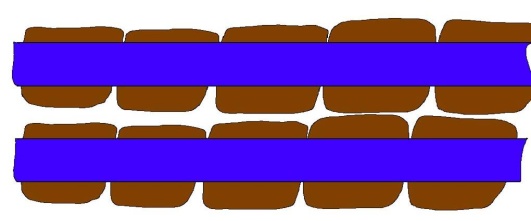 Demyelination
Prolonged latency, duration, and low amplitude
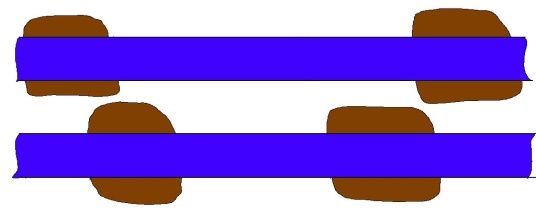 Axonal degeneration
Low amplitude, but no delay of latency
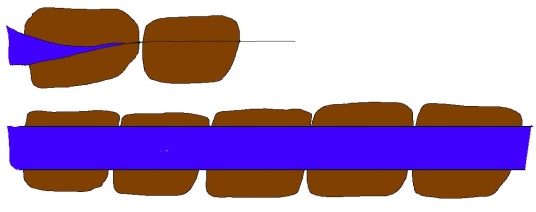 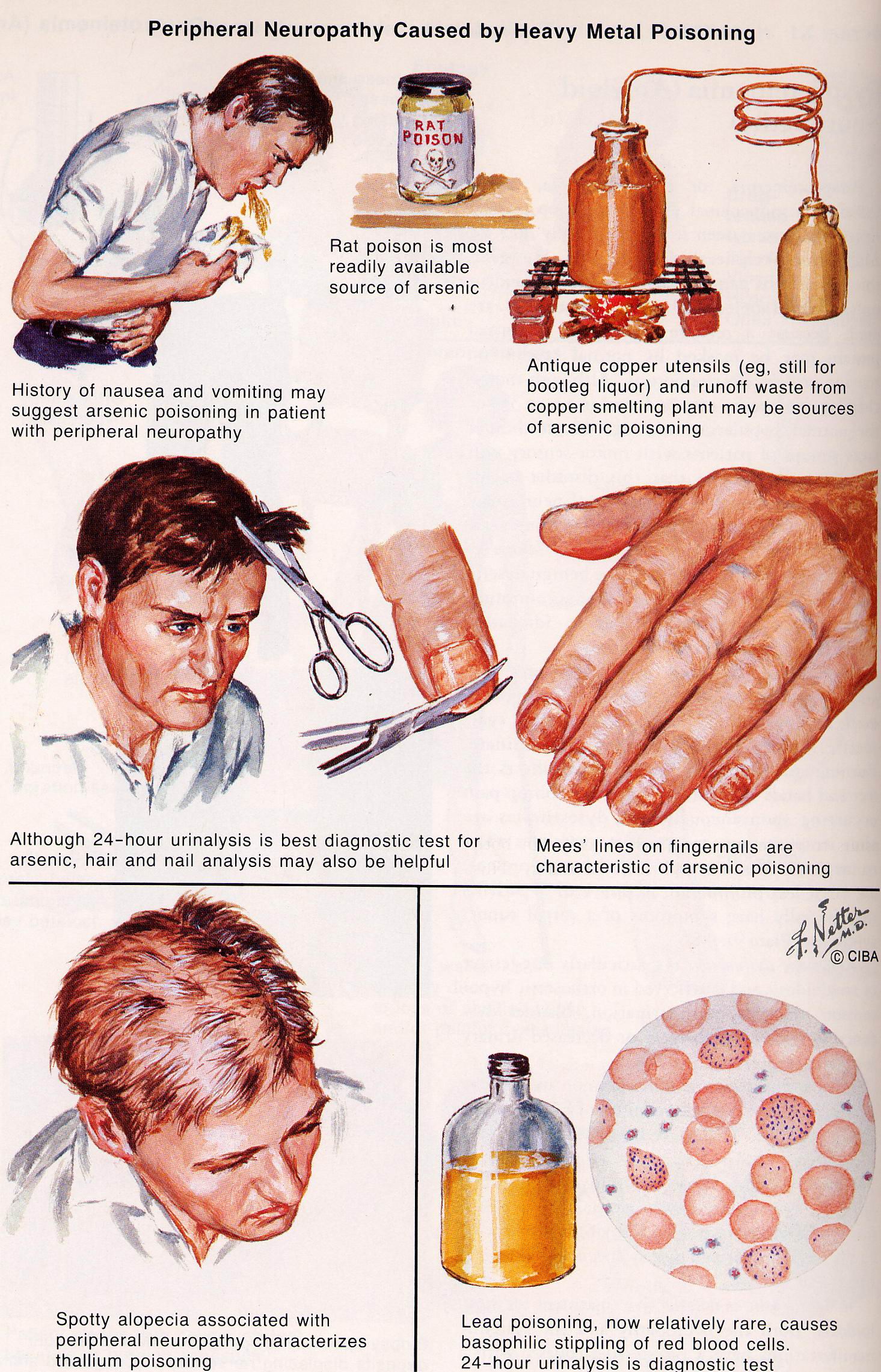 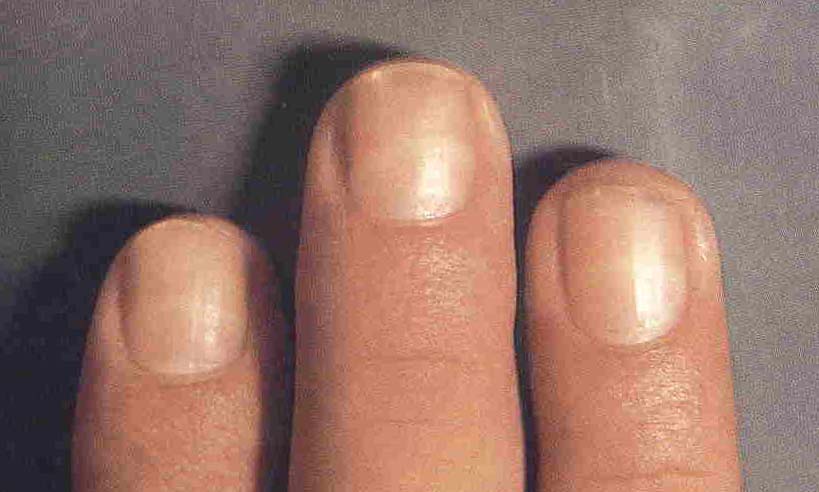 Arsenic
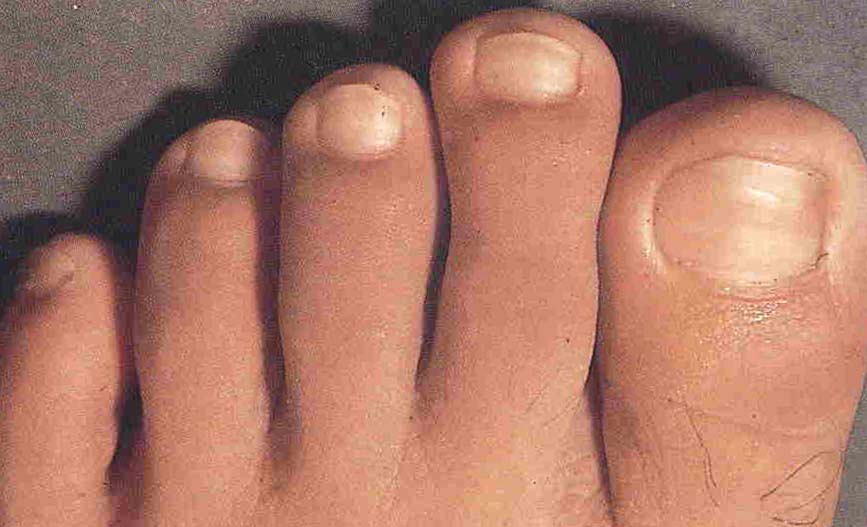 Lead
Thallium
Mees’ line in arsenic poisoning
Guillain-Barre Syndrome
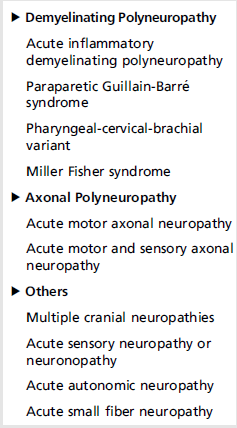 Most common type
 Acute inflammatory demyelinating polyneuropathy (AIDP)
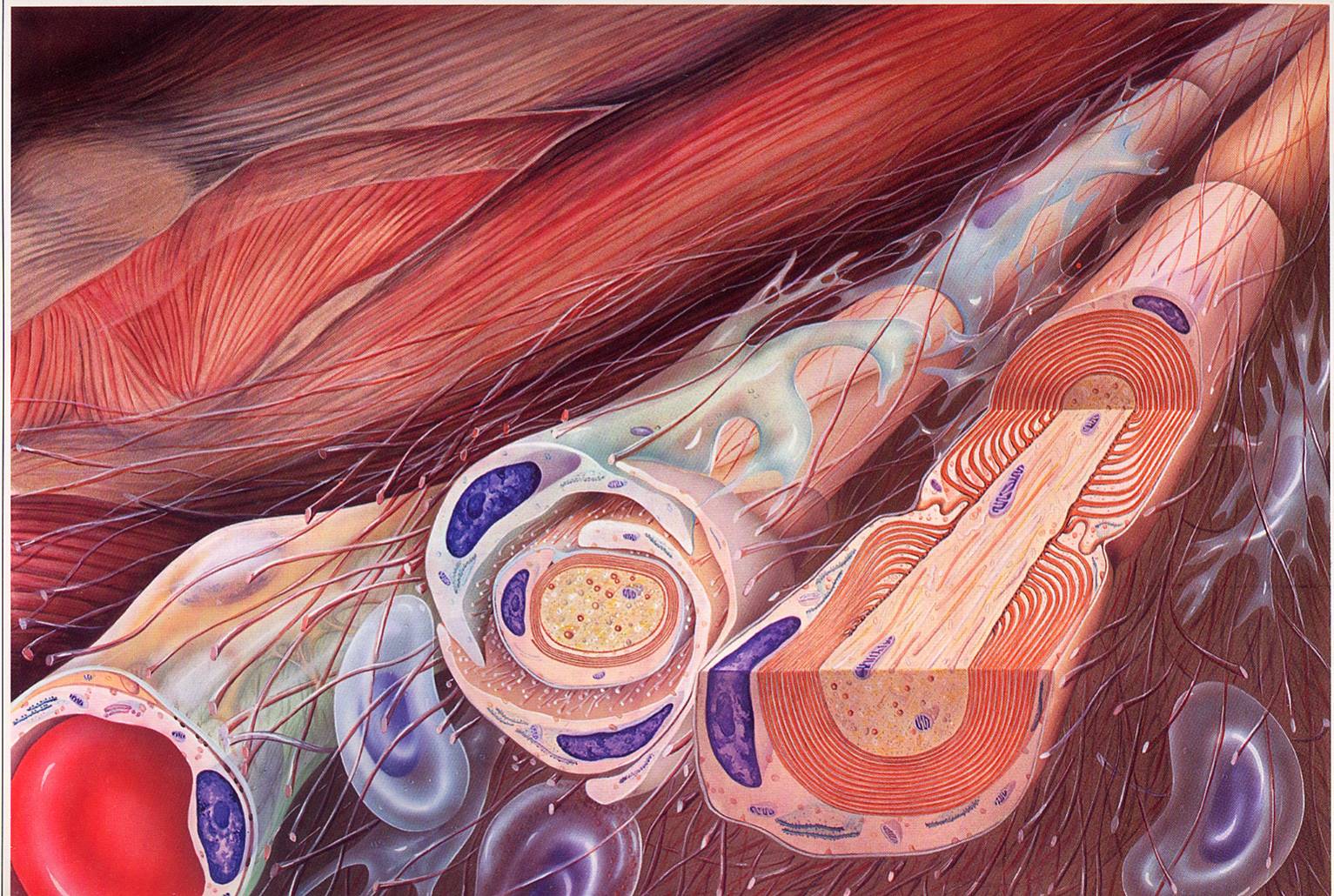 Guillain-Barre Syndrome
Guillain-Barré syndrome (GBS) is an acute, frequently severe, and fulminant polyradiculoneuropathy that is autoimmune in nature.

Males are at slightly higher risk for GBS than females, and in Western countries adults are more frequently affected than children.
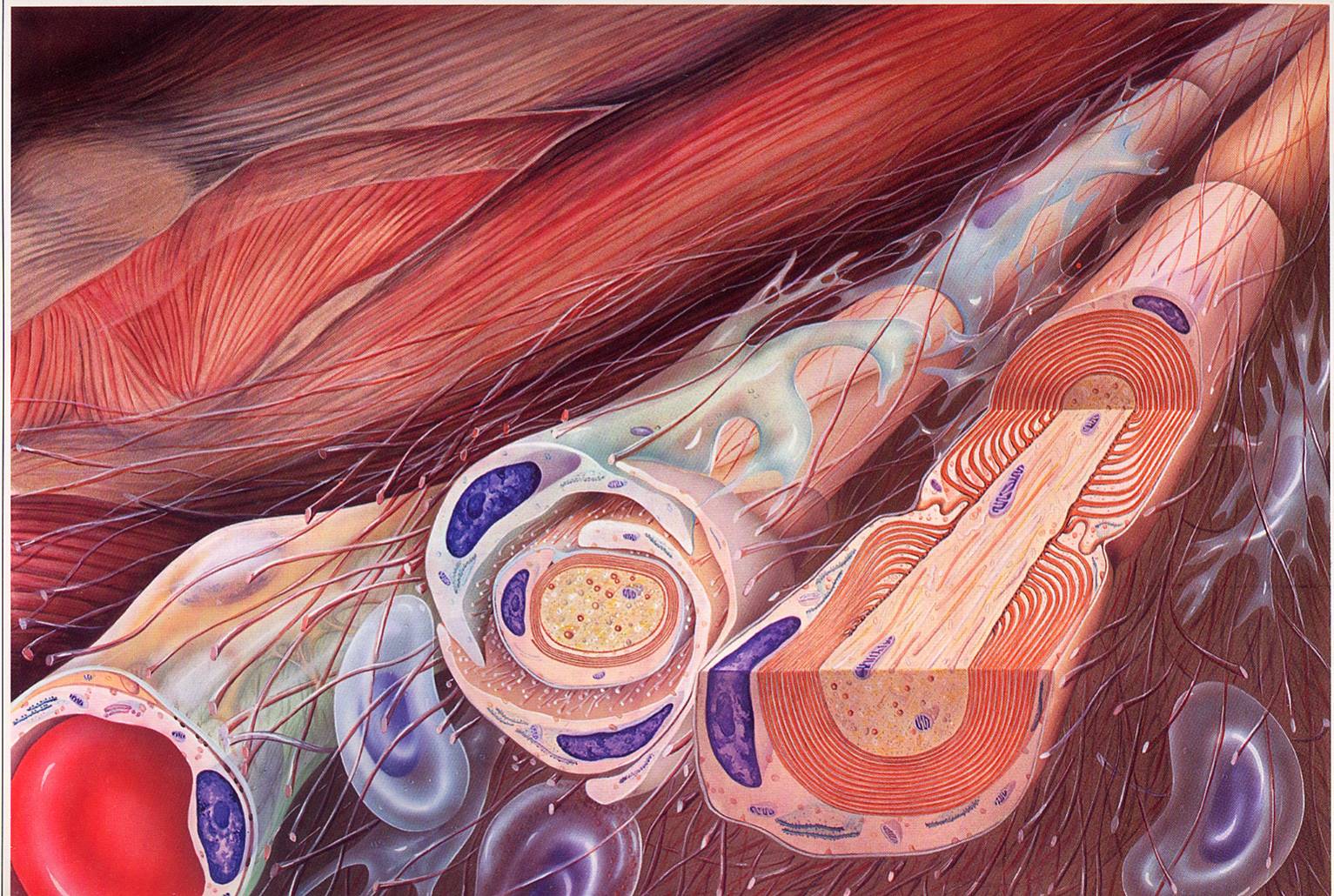 Guillain-Barre Syndrome
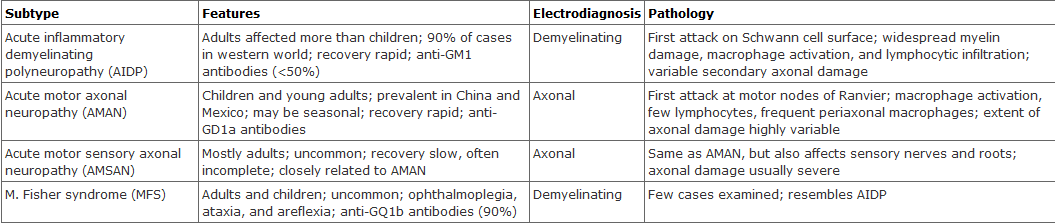 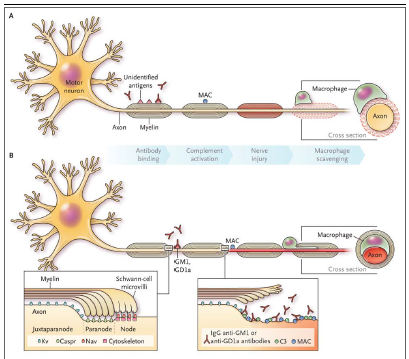 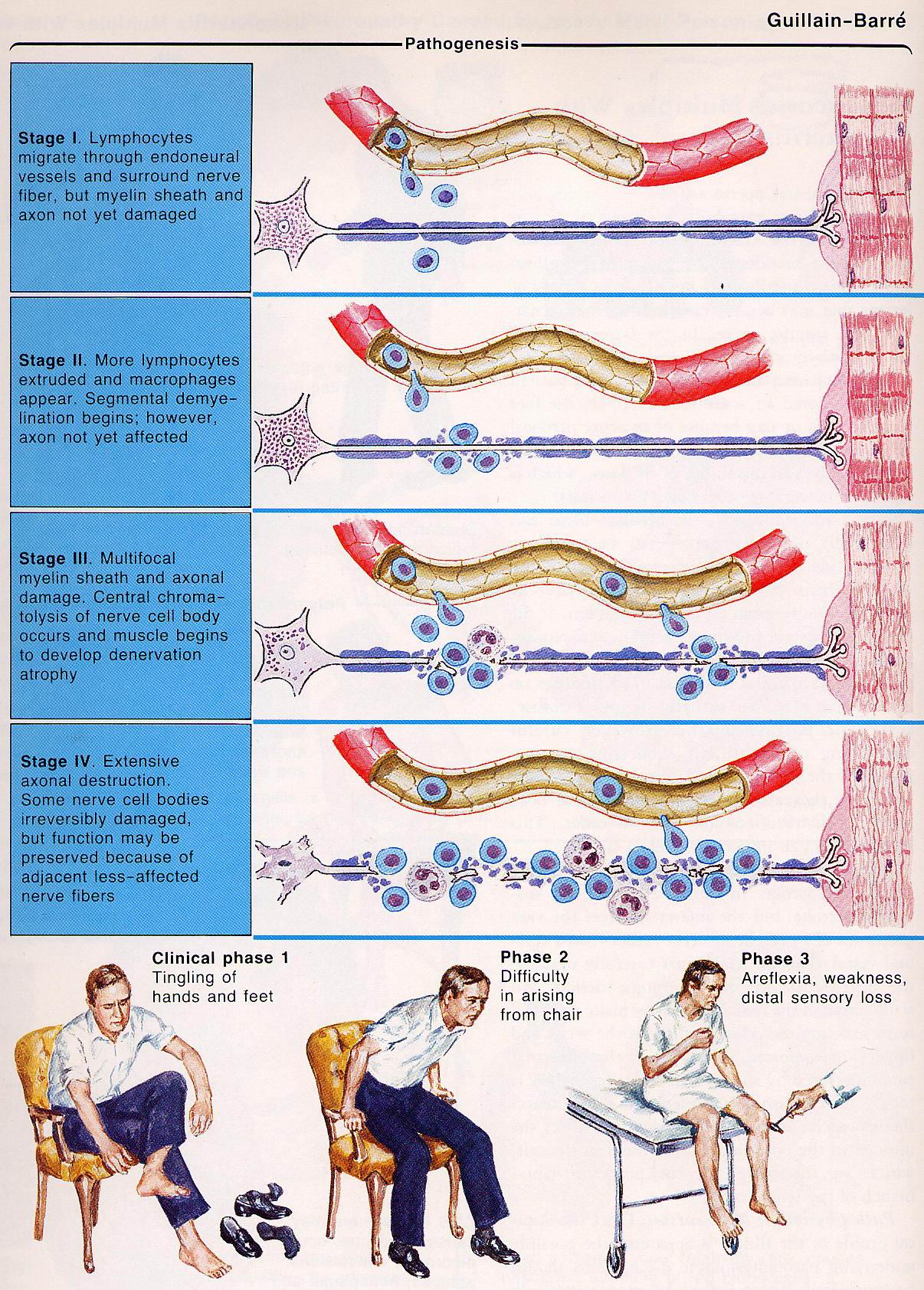 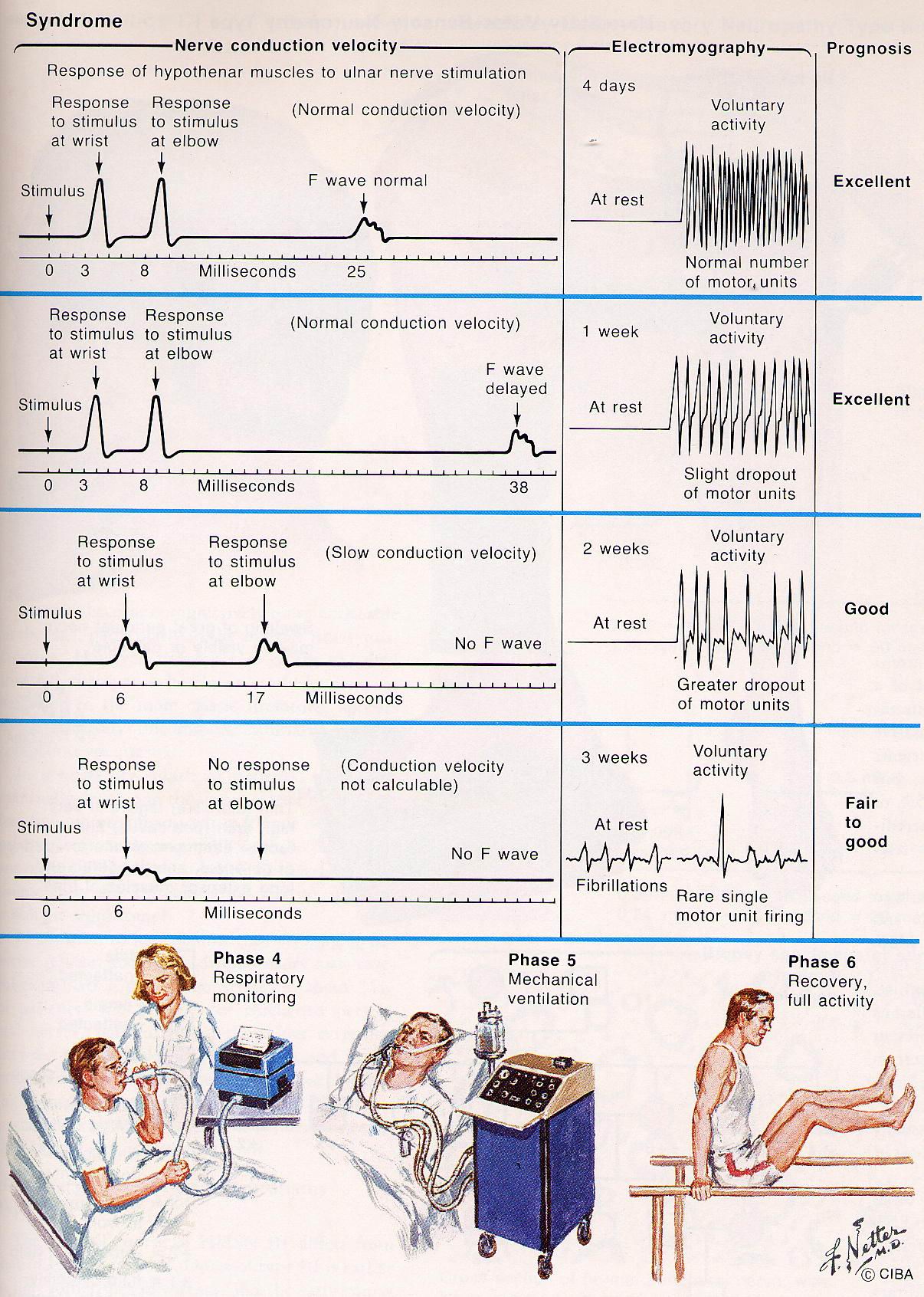 Immunotherapy

Intravenous immune globulin or plasma exchange should be administered in patients who are not able to walk unaided.

In patients whose status deteriorates after initial improvement or stabilization, retreatment with either form of immunotherapy can be considered.

However, plasma exchange should not be performed in patients already treated  with immune globulin because it would wash out the immune globulin still present in the blood. Also, immune globulin should not be used in patients already treated with plasma exchange because this sequence of treatments is not significantly better than plasma exchange alone
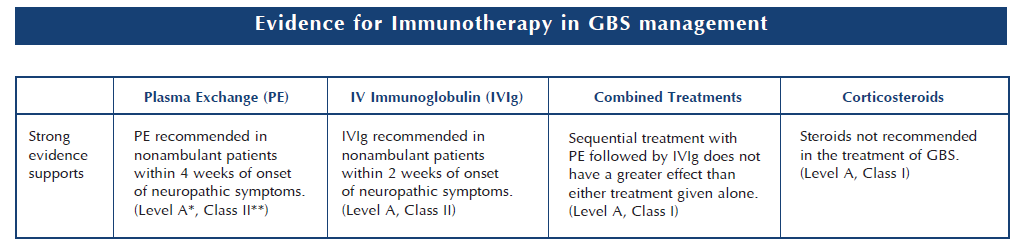 Chronic inflammatory demyelinating polyneuropathy (CIDP)
CIDP
Multifocal motor neuropathy (MMN)
Lewis-Sumner syndrome, also known as multifocal acquired demyelinating sensory and motor neuropathy (MADSAM)
Distal demyelinating neuropathy with IgM paraprotein, with or without anti-myelin associated glycoprotein (anti-MAG)
Demyelinating neuropathy with IgG or IgA paraprotein (the terms paraprotein and monoclonal gammopathy of undetermined significance [MGUS] are used synonymously in this setting)
POEMS syndrome (osteosclerotic myeloma: Polyneuropathy, Organomegaly, Endocrinopathy, Monoclonal protein, Skin changes)
Sensory predominant demyelinating neuropathy
Demyelinating neuropathy with central nervous system demyelination
Demyelinating neuropathy associated with systemic disorders, including:
Hepatitis B or C
HIV infection
Lymphoma
Diabetes mellitus
Systemic lupus erythematosus or other collagen vascular disorders
Thyrotoxicosis
Organ or bone marrow transplants
Inherited neuropathies
Nephrotic syndrome
Inflammatory bowel disease
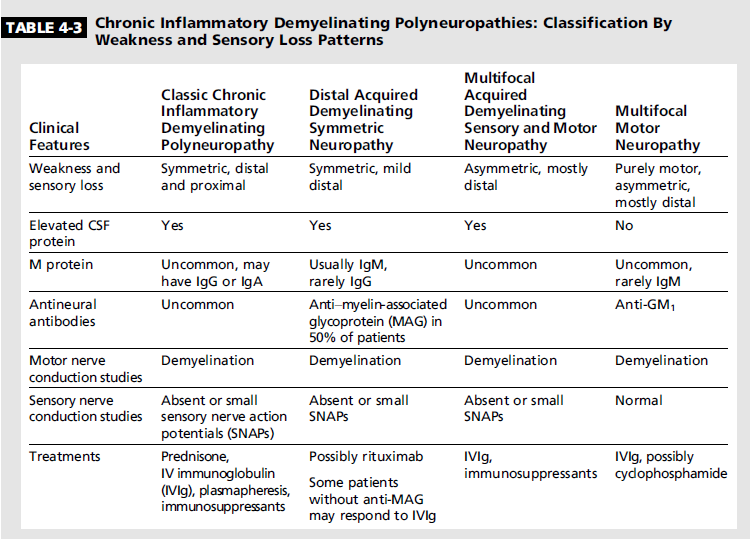 Electrodiagnostic criteria for CIDP
Multiple mononeuropathy
Can found in: 
Classic PAN
Churg-Strauss disease
Wegener’s granulomatosis
Overlap syndrome
Vasculitis associated with connective tissue disease
Sjóģren syndrome
Lyme disease
Leprosy
Diabetes mellitus
Neuropathies with HIV infection
Seroconversion
        - Guillain Barre syndrome 
	    - Chronic inflammatory demyelinating polyneuropathy 	(CIDP)
   Symptomatic stage	
         - mononeuritis multiplex axonal type 				
	       subacute or chronic
   Late symptomatic stage 
         - distal symmetrical sensory polyneuropathy,  most common
           neuropathy frequently coexists with symptomatic 
           encephalopathy and myelopathy
         - toxic polyneuropathy
         - subacute asymmetrical polyneuropathy of cauda equina,               
           caused by cytomegalovirus
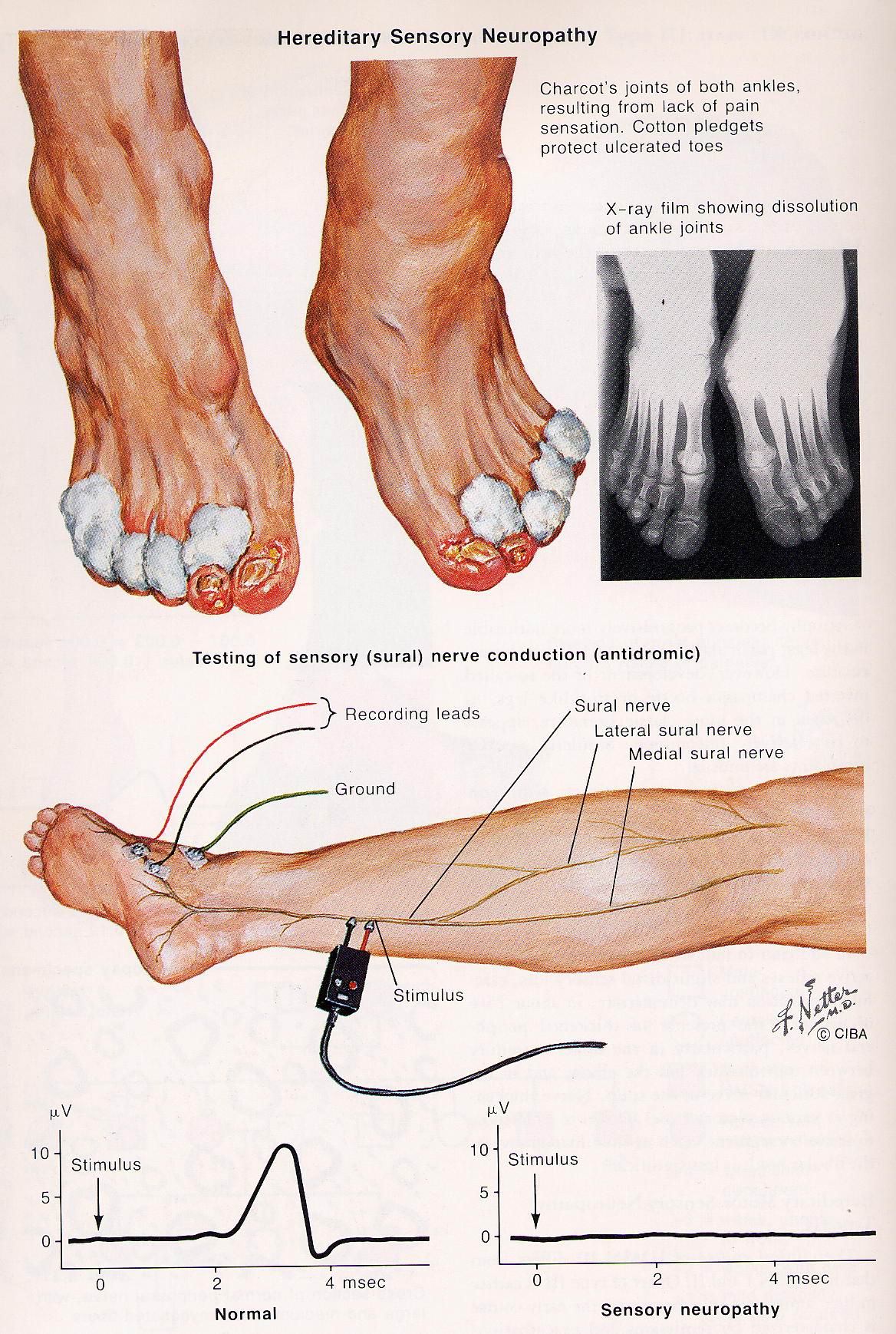 Hereditary Sensory Motor Neuropathies
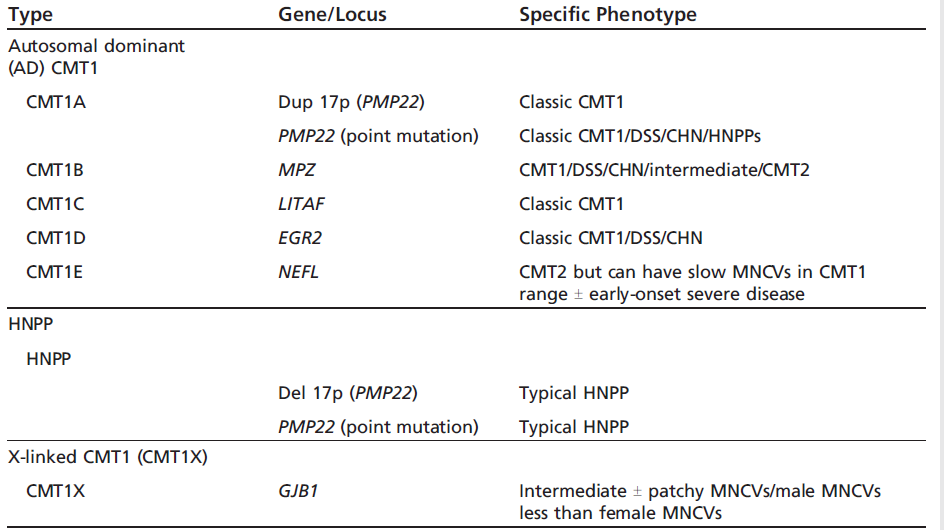 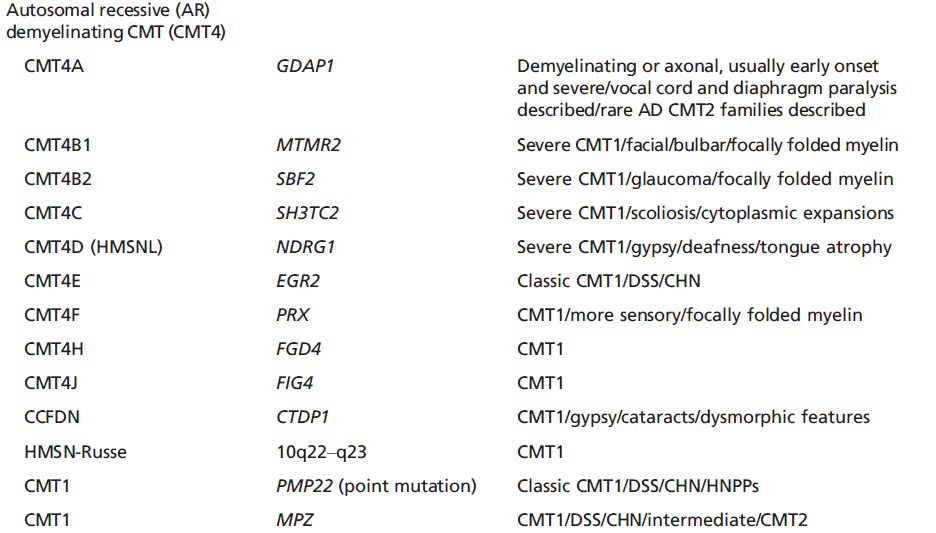 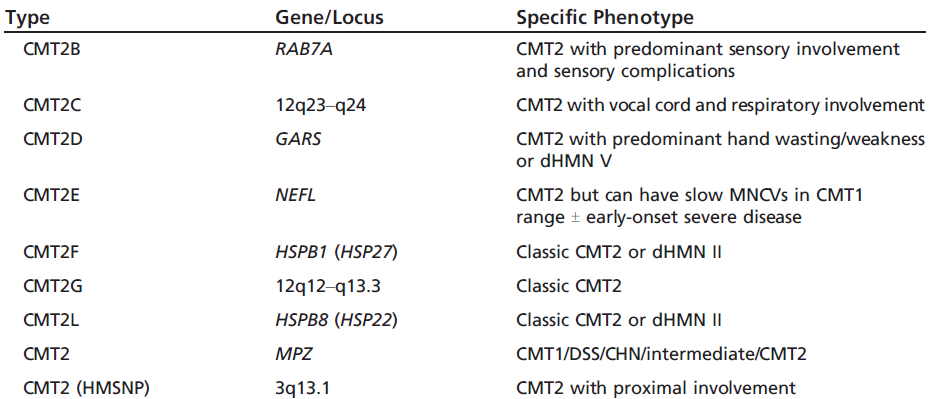 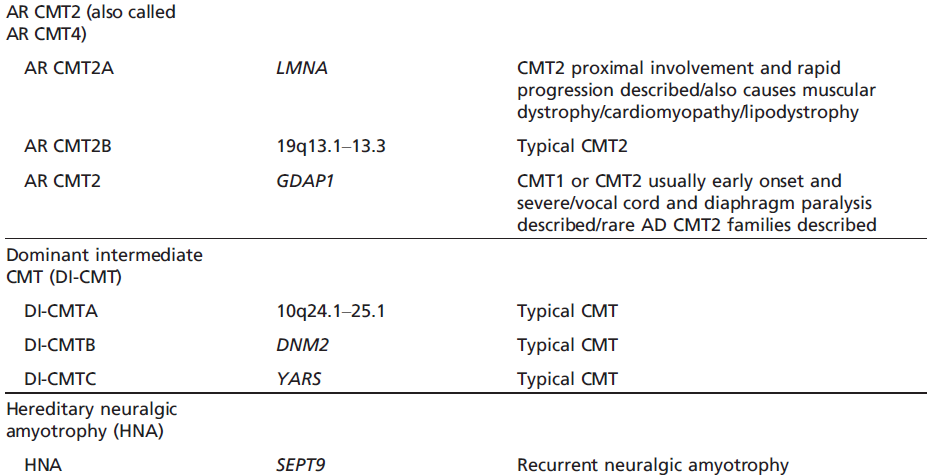